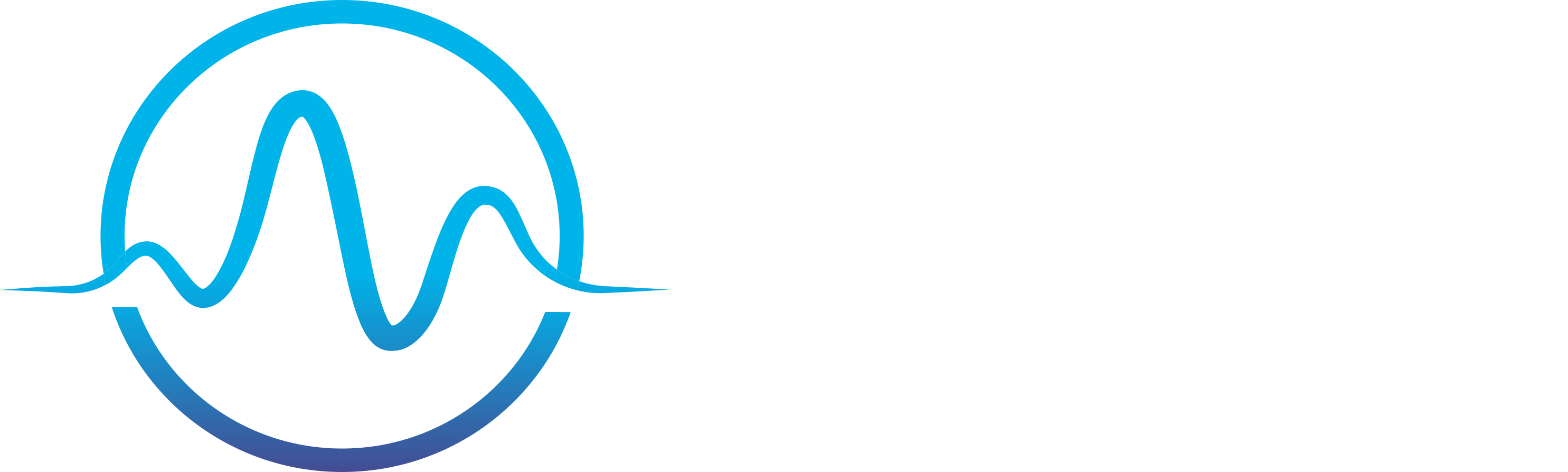 Building Acoustics | Sound Insulation Testing | Environmental Noise & Vibration
Residential Acoustics
Dominic Parkinson
Associate Director
dominic.parkinson@amplitudeacoustics.com
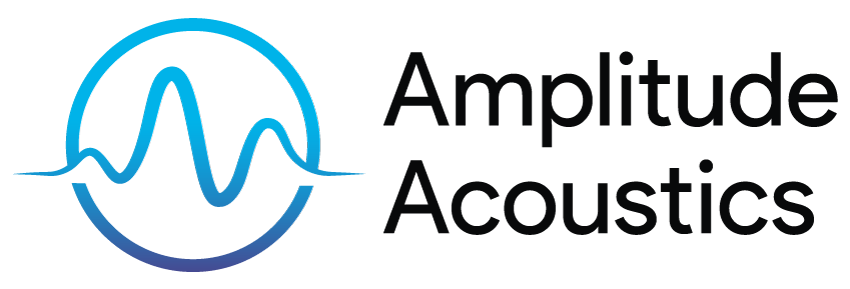 Objectives
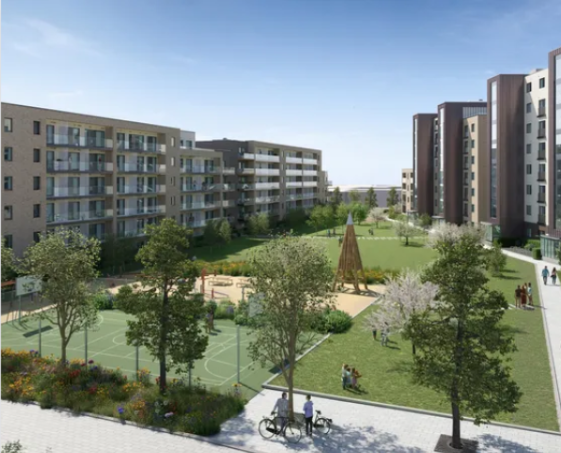 Who we are
Residential Acoustic Criteria
Façade Assessment
TGD-E Sound Insulation
Airborne Sound Insulation
Impact Sound Insulation
Testing Requirements
Detailing
TGD-E Reverberation
Common Issues
2
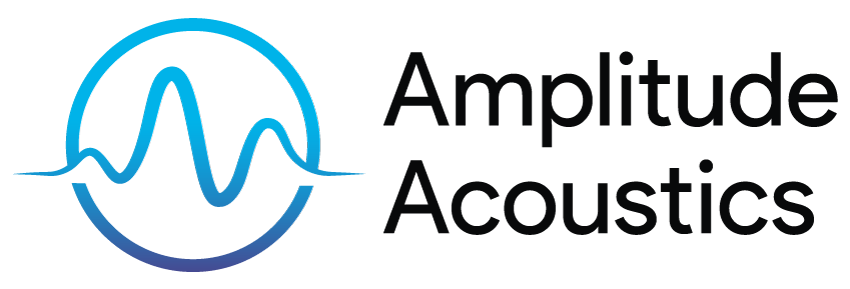 Who We Are?
3
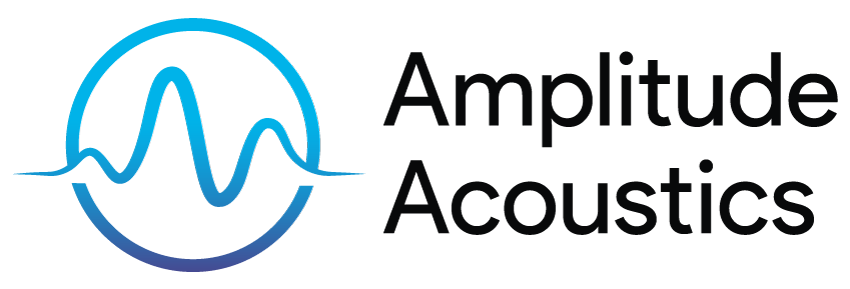 What We Assess - Residential
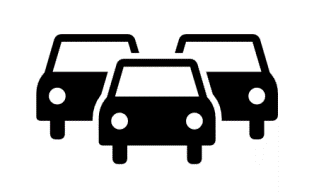 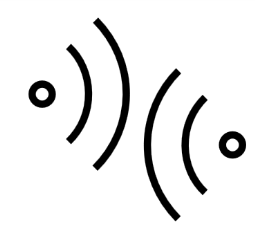 Room Acoustics
Noise Intrusion
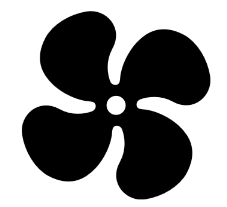 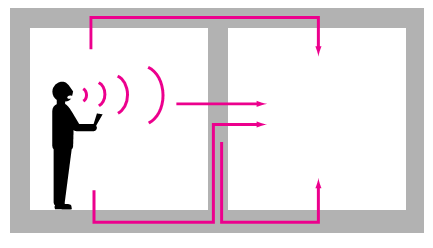 Sound Insulation
HVAC Noise
4
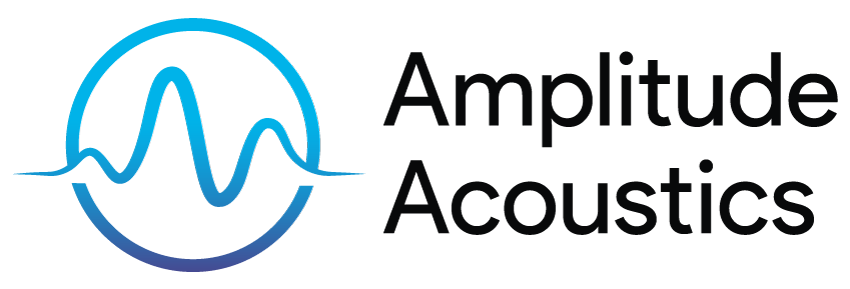 Acoustic Criteria – Relevant Documents
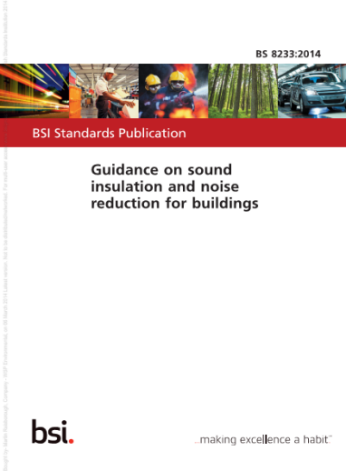 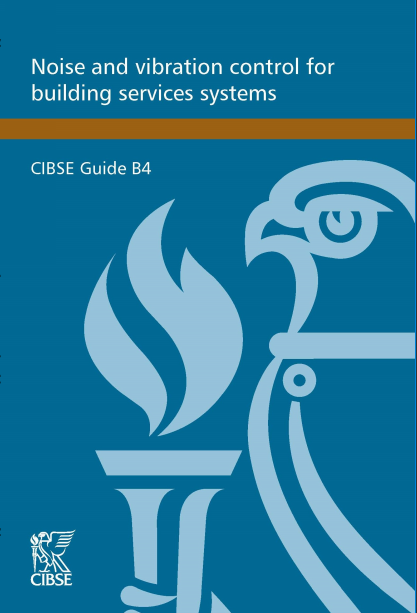 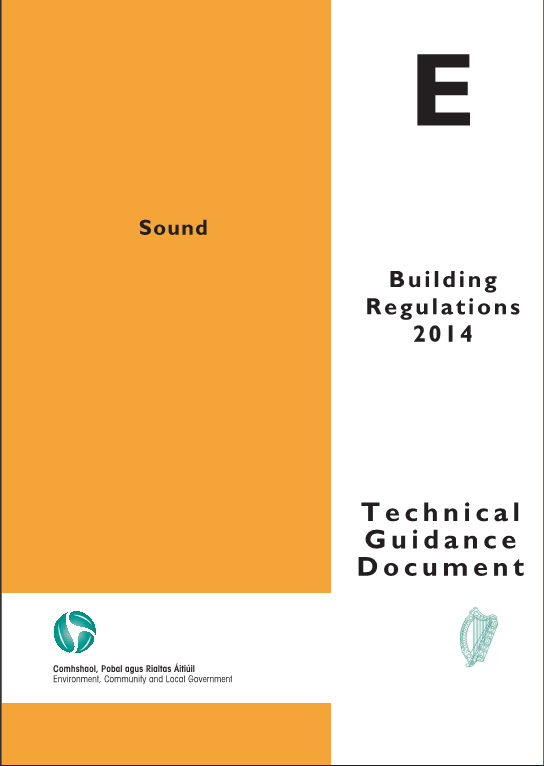 5
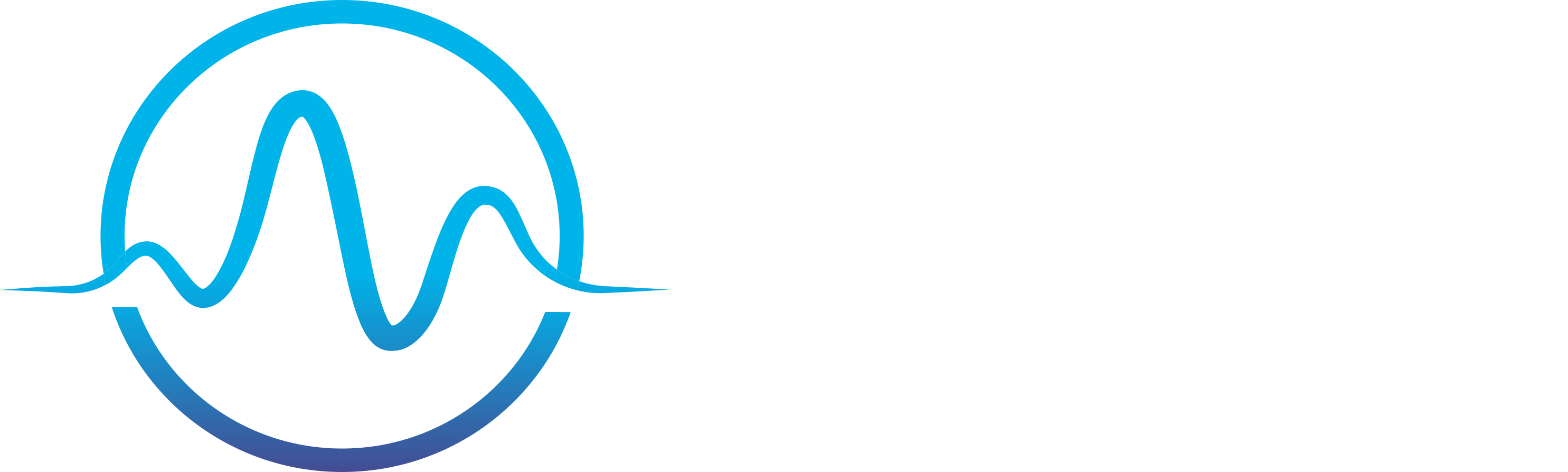 Noise Intrusion
6
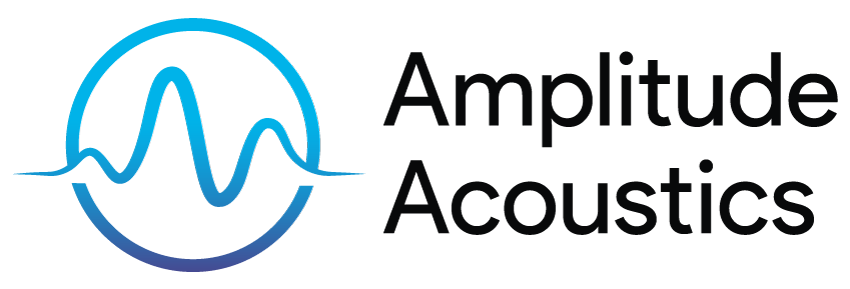 Acoustic Criteria – Indoor Ambient Noise Levels
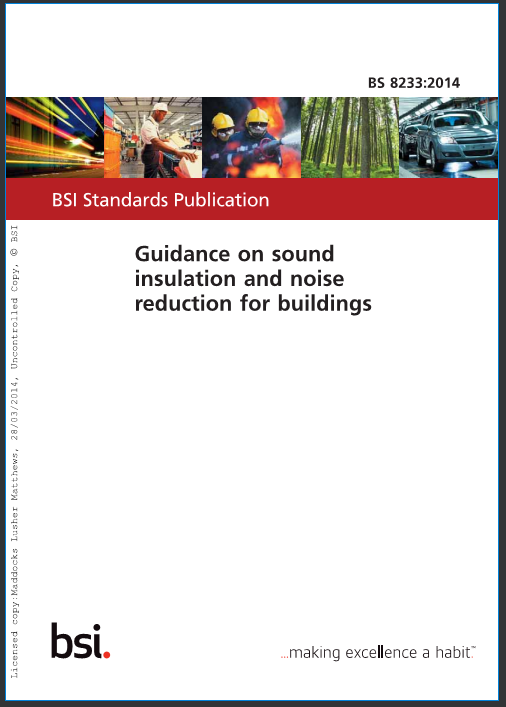 7
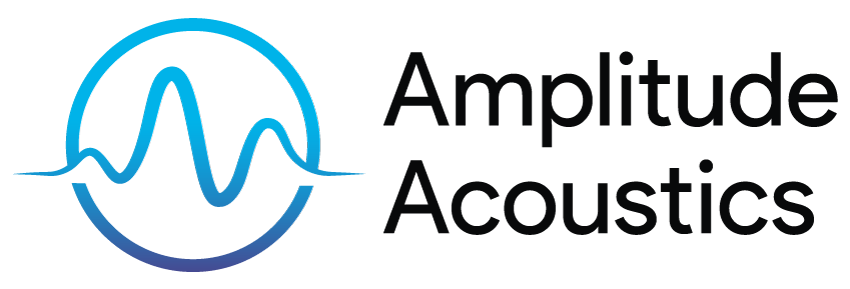 Acoustic Criteria – Indoor Ambient Noise Levels
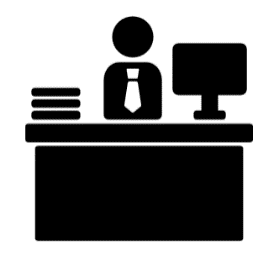 Internal Noise Level Office
50-55dBA
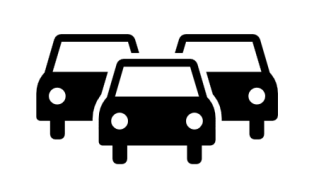 Typical busy Road at pavement
65-70dBA
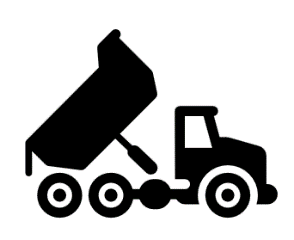 Construction Noise
85dBA+
8
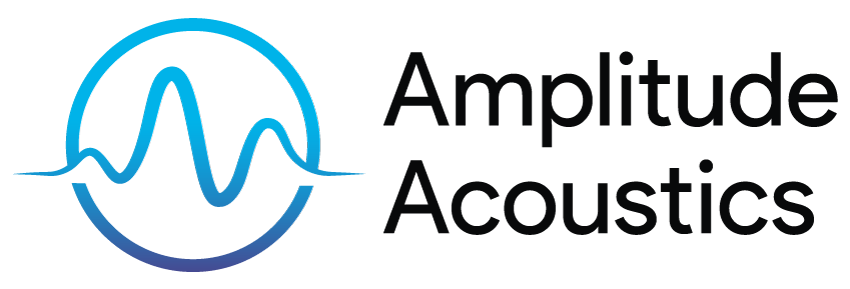 Sound Insulation – Determining Façade Performance
Establish Noise Levels on Site
Measure or Predict the noise levels on site
Predictions of traffic, rail, plant and aircraft can be undertaken with the aid of 3D Modelling Software
9
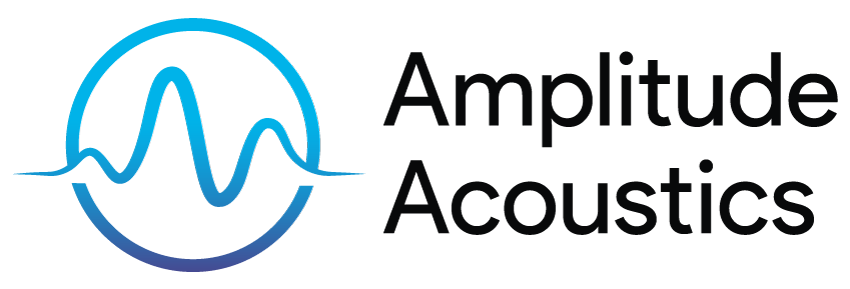 Sound Insulation – Determining Façade Performance
Establish Noise Levels Incident on the Building
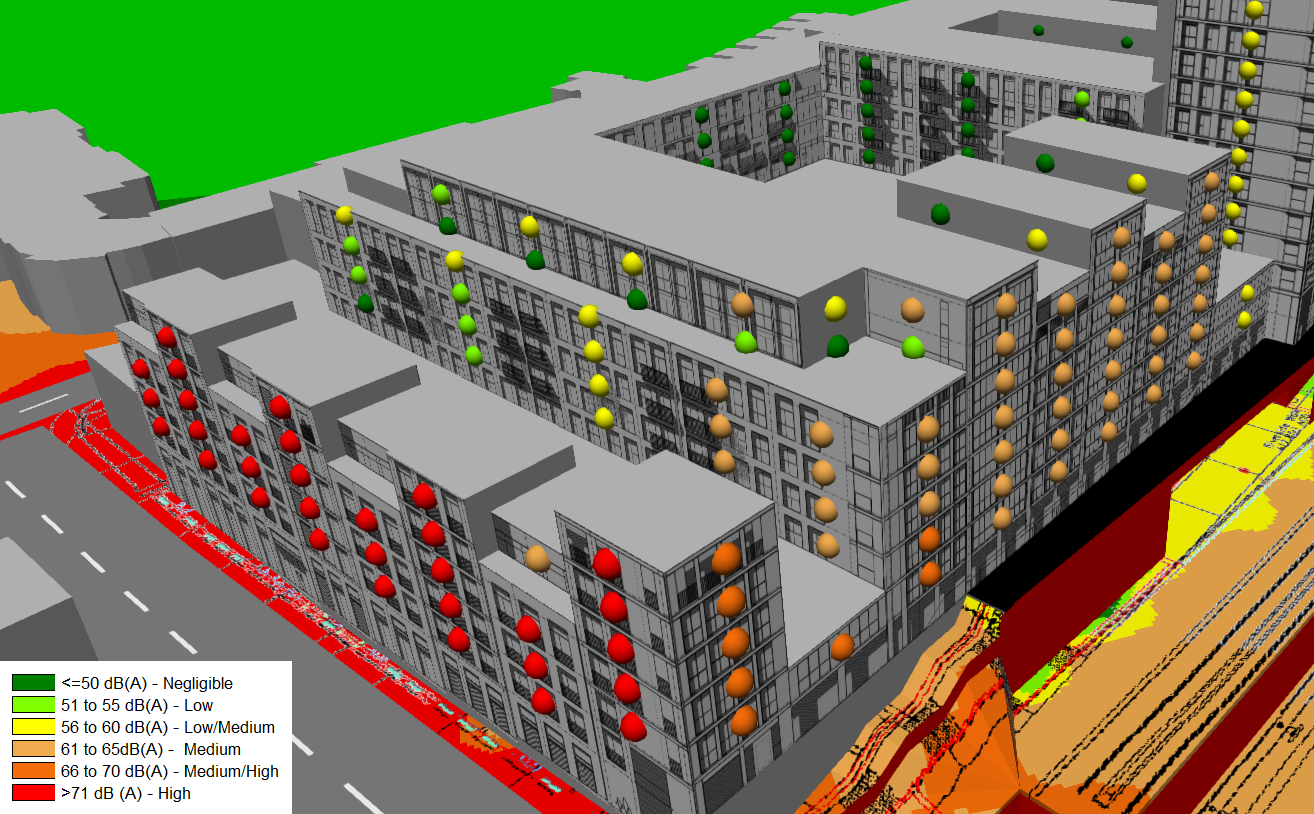 10
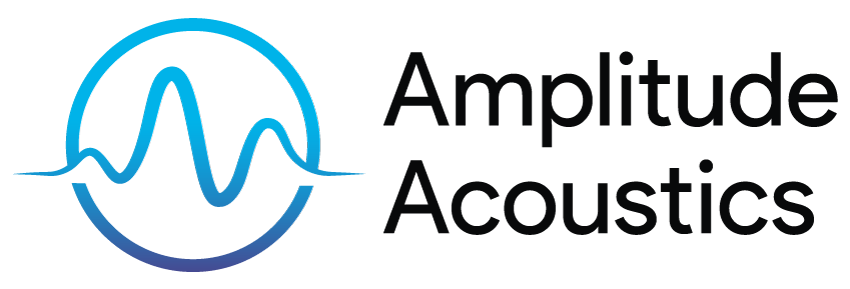 Specification
For Specification, a Single Rw level is not sufficient.
Minimum Sound Reduction Values shall be given at Octave Band Centre Frequencies.



The lab should be accredited by a third party (UKAS or similar). 
The system as whole shall meet the requirements Framing + Glass  
Good manufacturers will have libraries of data.
Calculations (using Insul or similar software) are estimates with limited accuracy (±3 dB) and should be treated with extreme caution.
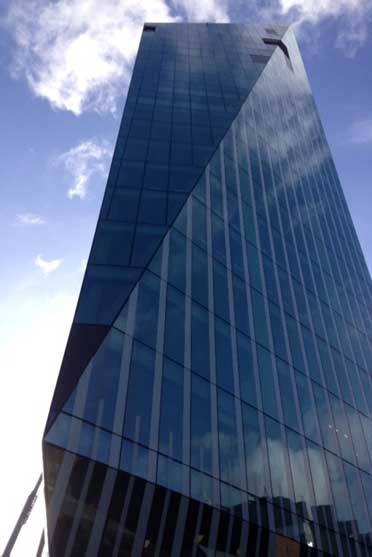 11
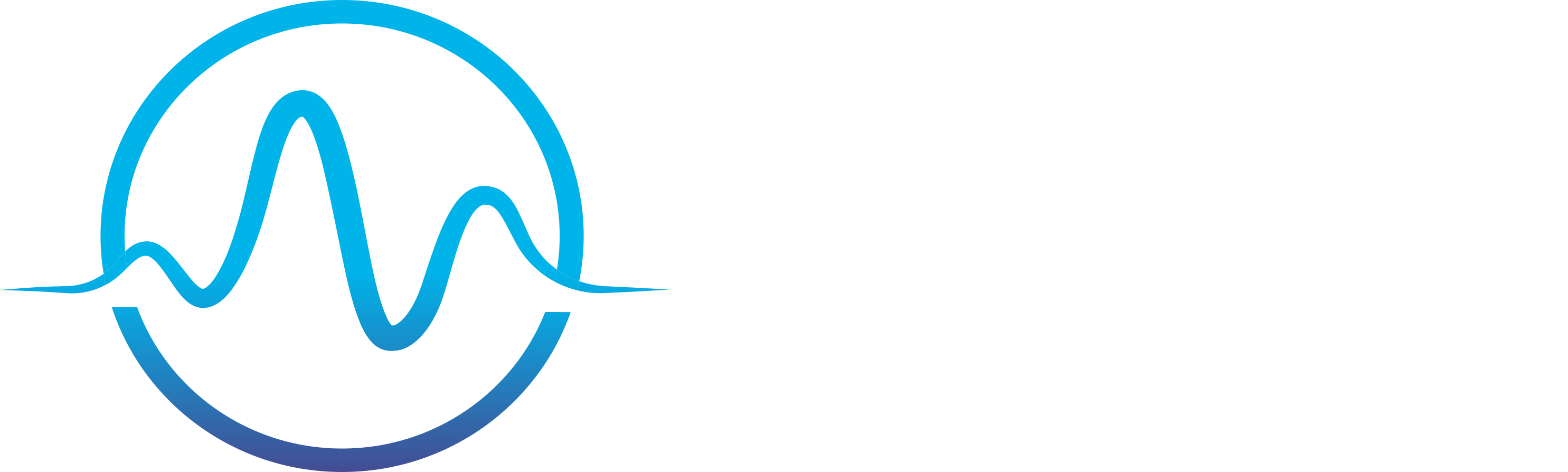 Technical Guidance Document-E (TGD-E)
12
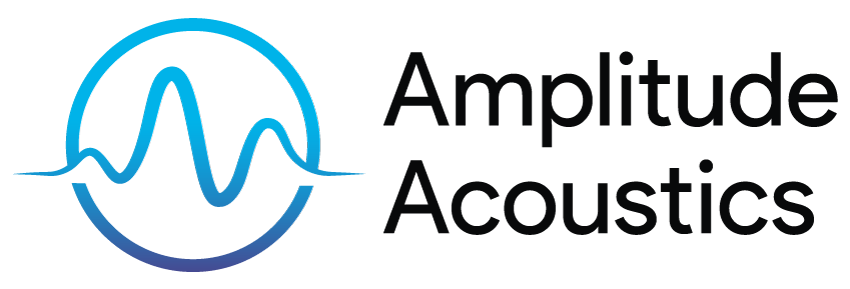 Technical Guidance Document E
To ensure that dwellings achieve reasonable levels of sound insulation from sound transmission emanating from adjoining buildings or differently occupied parts of the same building.
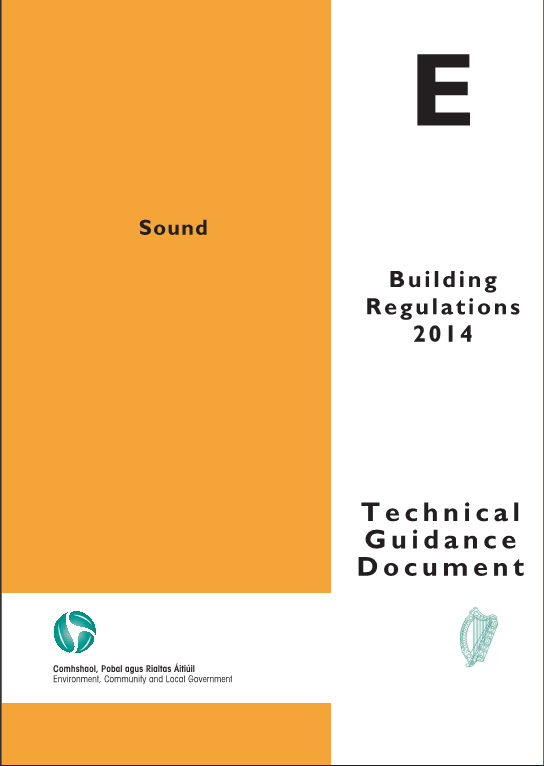 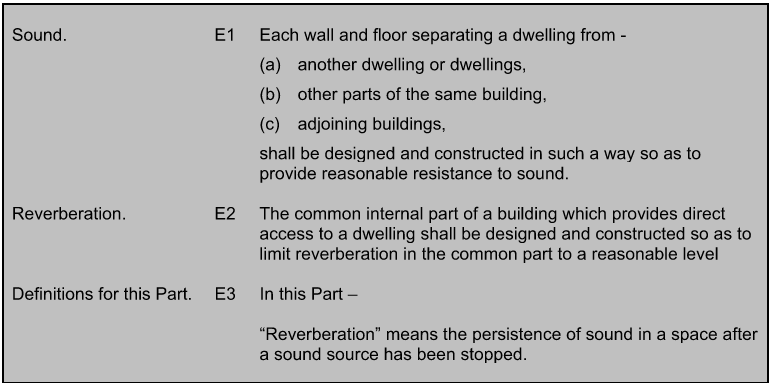 13
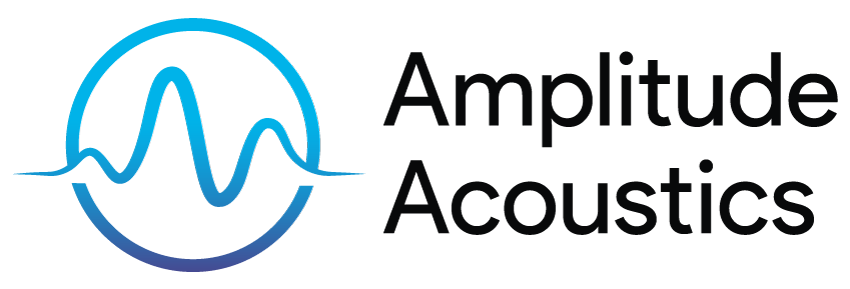 Requirements – E1 Technical Guidance Document E
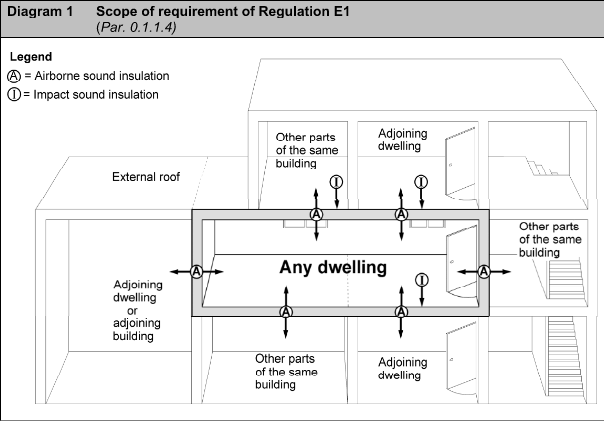 Sound E1. 	Each wall and floor separating a dwelling 	from -  
	(a) another dwelling or dwellings,  
	(b) other parts of the same building, 
	(c) adjoining buildings,  
	shall be designed and constructed in such a way 	so as to provide reasonable resistance to sound.
14
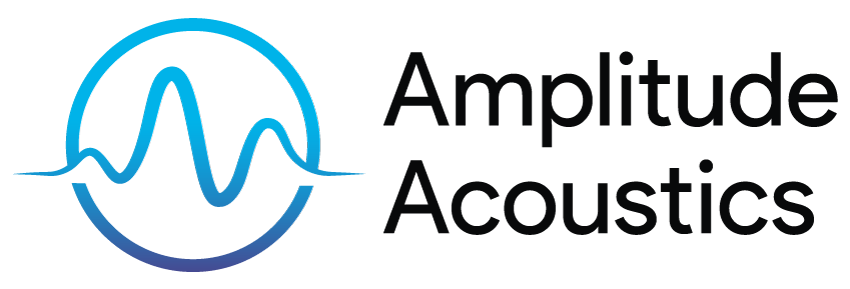 Requirements – E1 Technical Guidance Document E
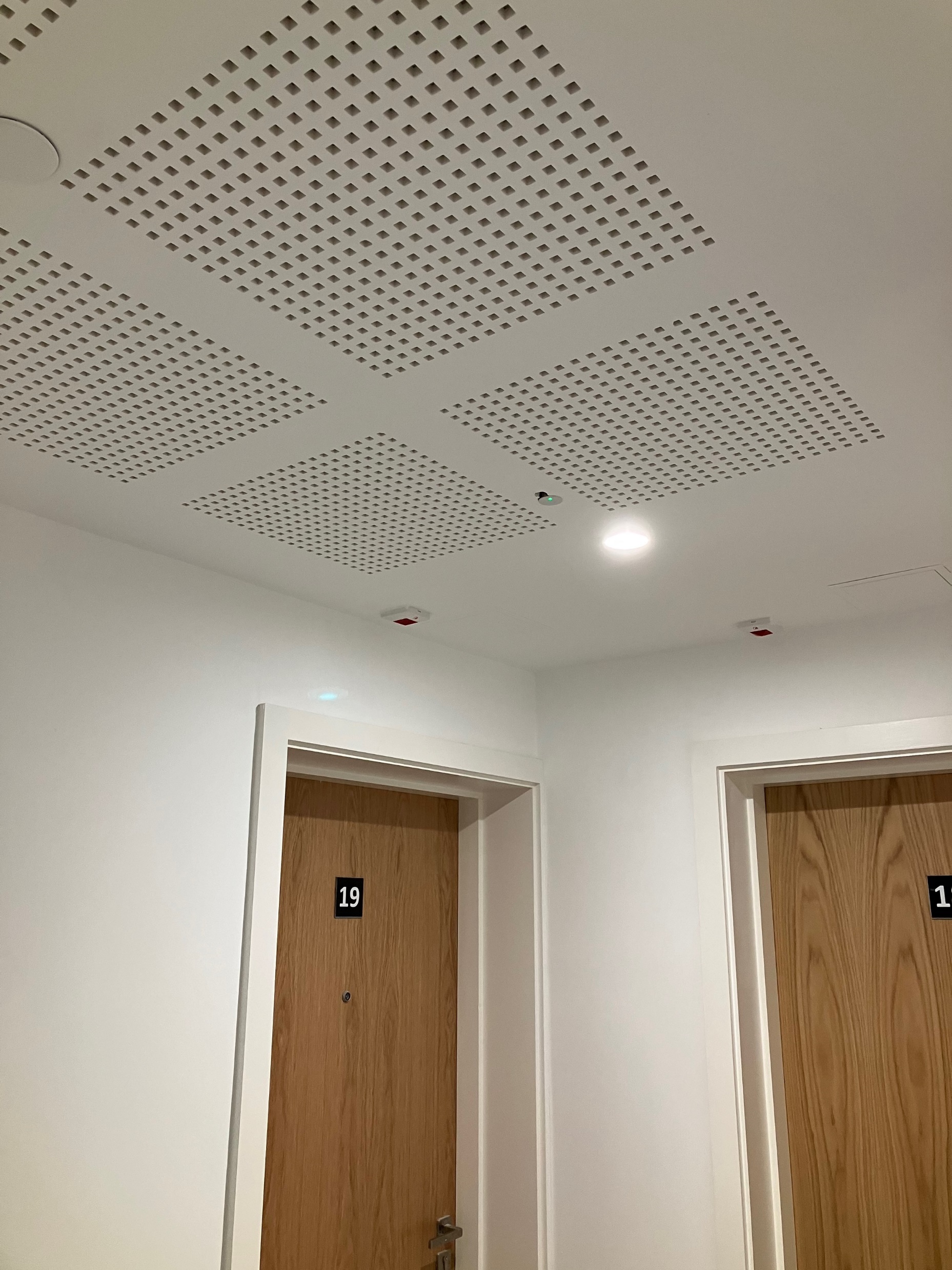 Reverberation E2. 	The common internal part of a 				building which provides direct access 			to a dwelling shall be designed and 			constructed so as to limit reverberation in the 		common part to a reasonable level
15
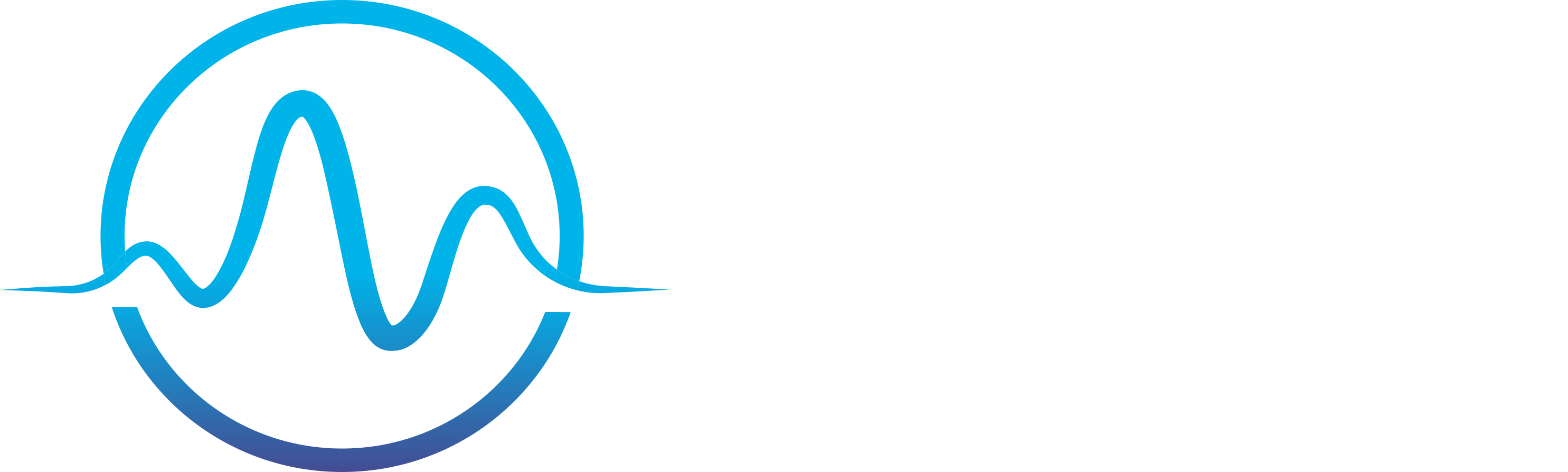 TGD-E Sound Requirement E1
16
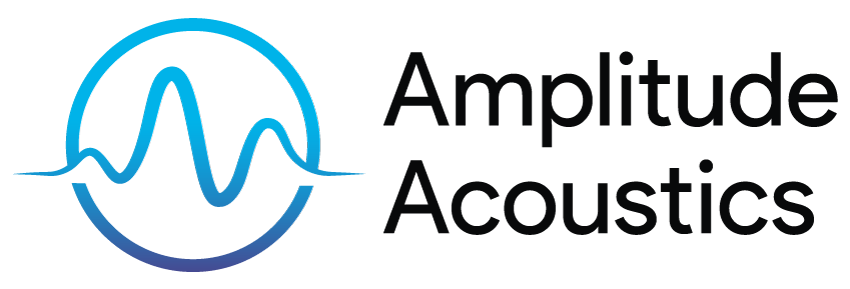 TGD-E – Sound Insulation
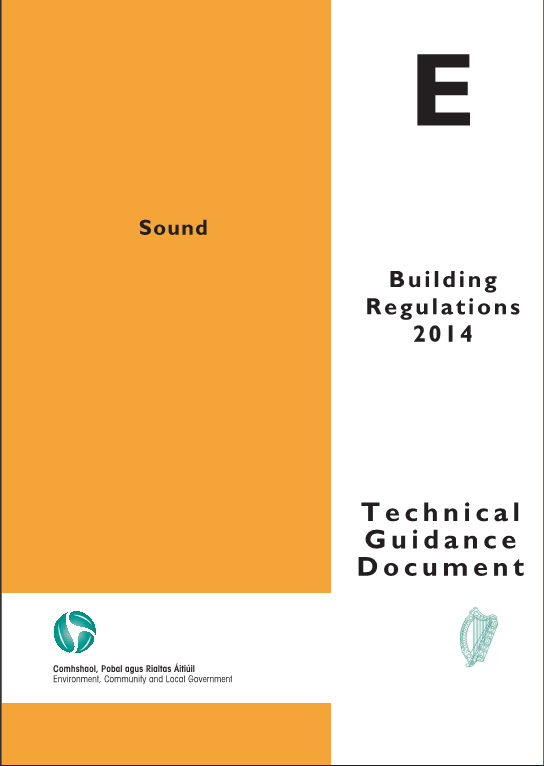 Note
A higher standard of sound insulation may be required between spaces used for normal domestic purposes and communal or non-domestic purposes. In these situations, the appropriate level of sound insulation will depend on the noise generated in the communal or non-domestic space. 

Specialist advice may be needed to establish if a higher standard of sound insulation is required in order to achieve a reasonable resistance to sound
17
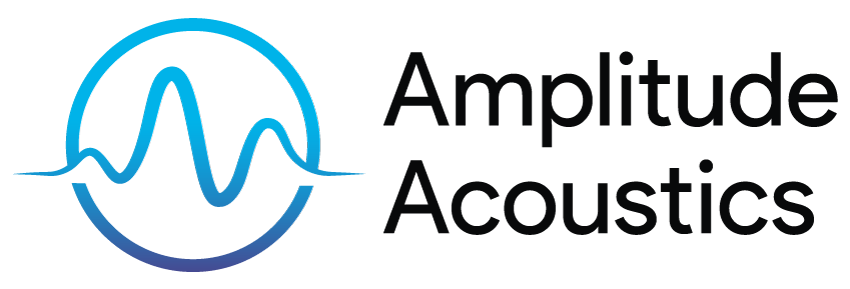 Airbourne Sound Insulation Walls and Floors – DnT,w
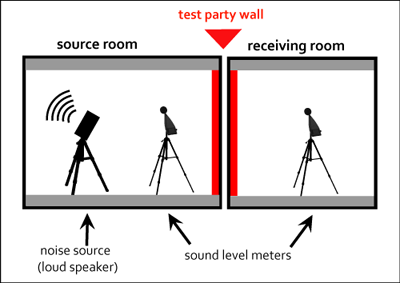 Sound Insulation performance is defined by:
Dn,Tw – The Weighted Standardised Level Difference

Level Difference (D)
Corrected background noise (n)
Standardized for Reverberation Time (T)
Weighted to give a single value (w)
18
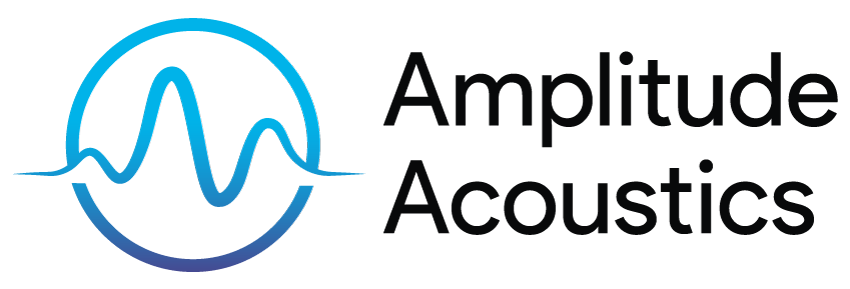 Impact Sound Insulation – Floors Only – LnT,w
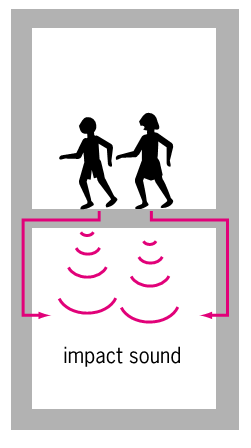 Sound Insulation performance is defined by:
Ln,Tw – The Weighted Standardised Impact Sound Pressure Level 

Measured sound level (L)
Corrected background noise (n)
Standardized for Reverberation Time (T)
Weighted to give a single value (w)
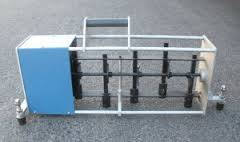 19
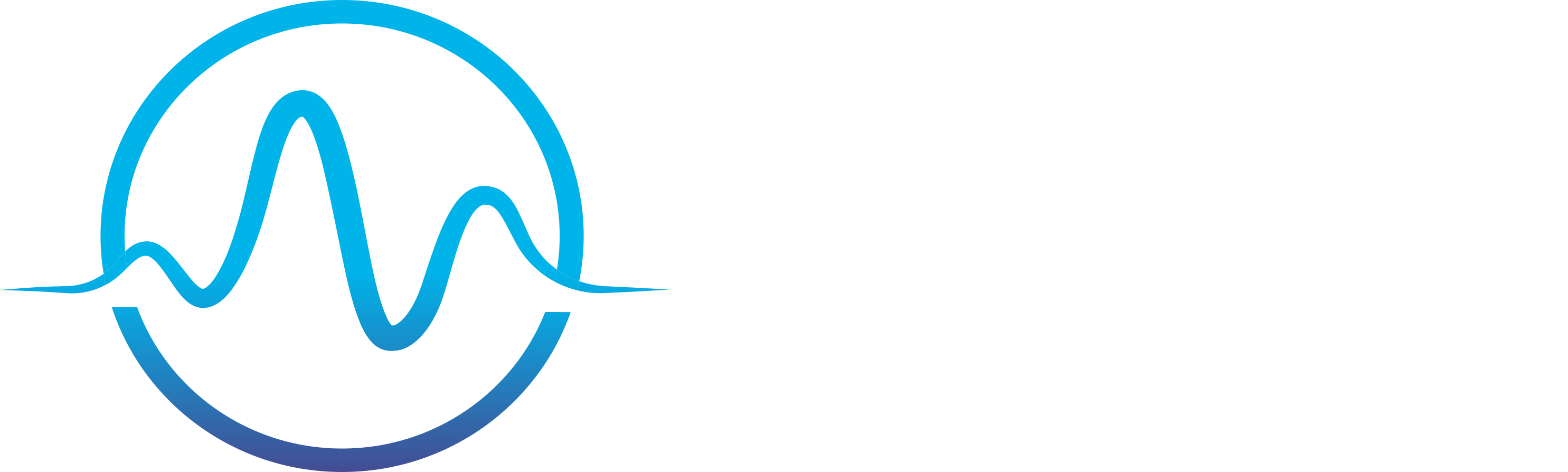 Constructions – Internal Sound Insulation
20
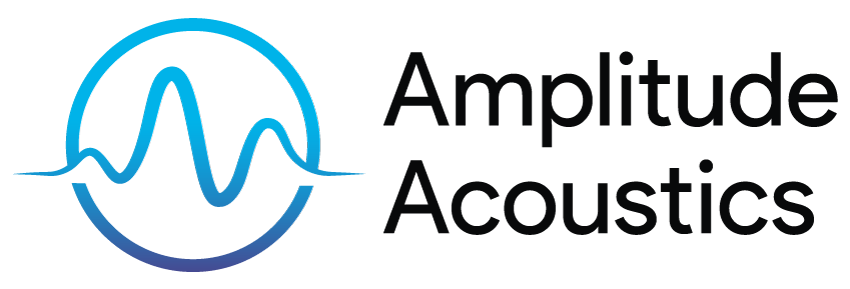 TGD-E  -  Assessed Certified Details (Walls)
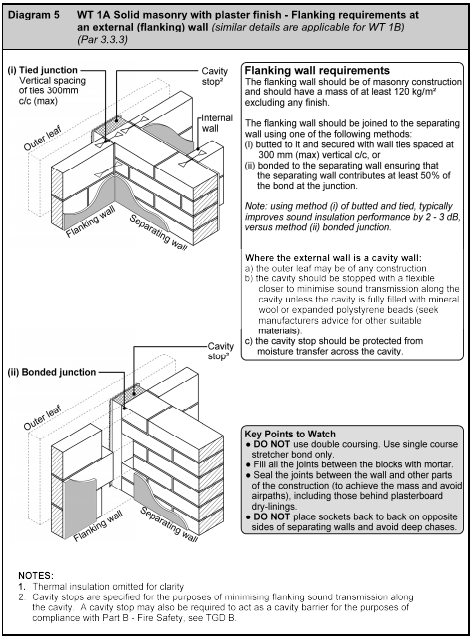 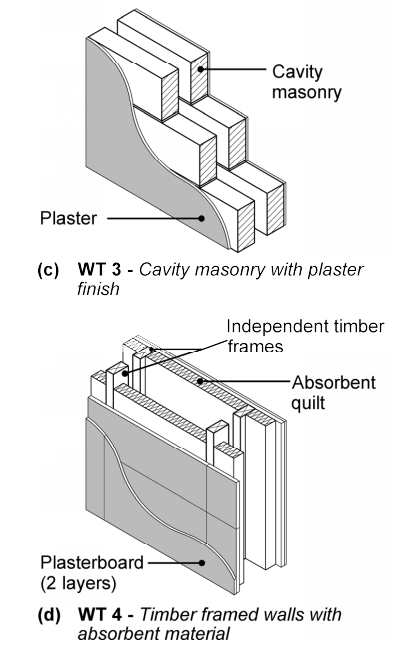 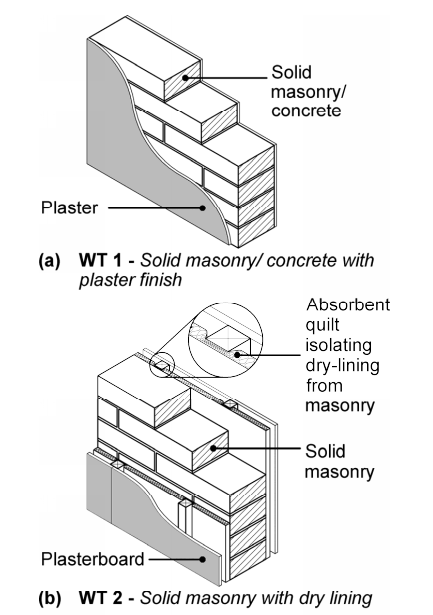 21
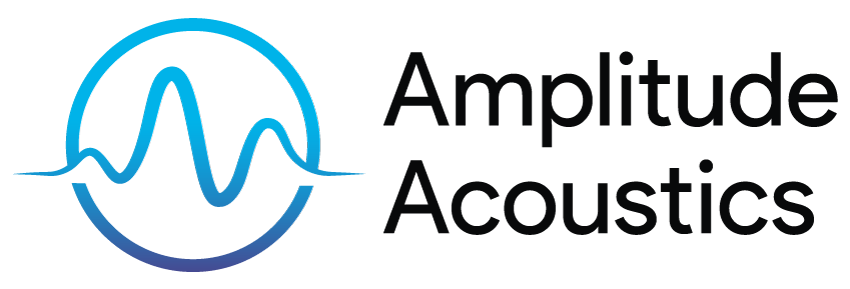 TGD-E  -  Assessed Certified Details (Floors)
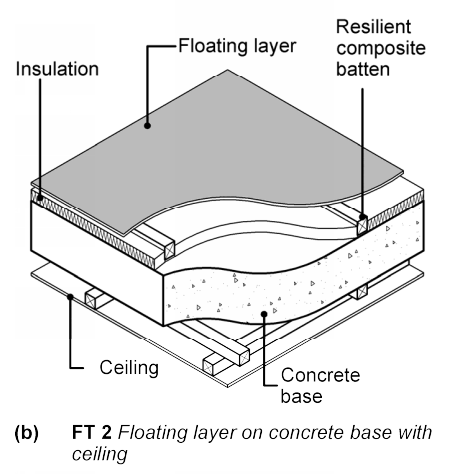 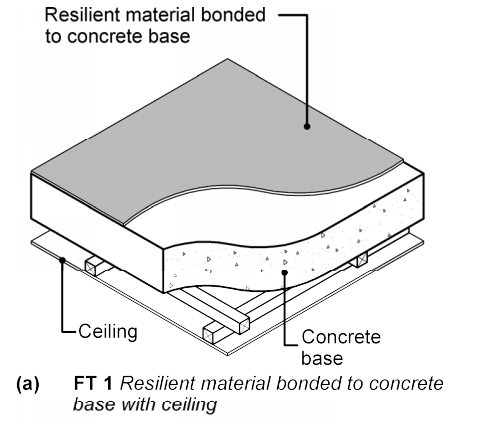 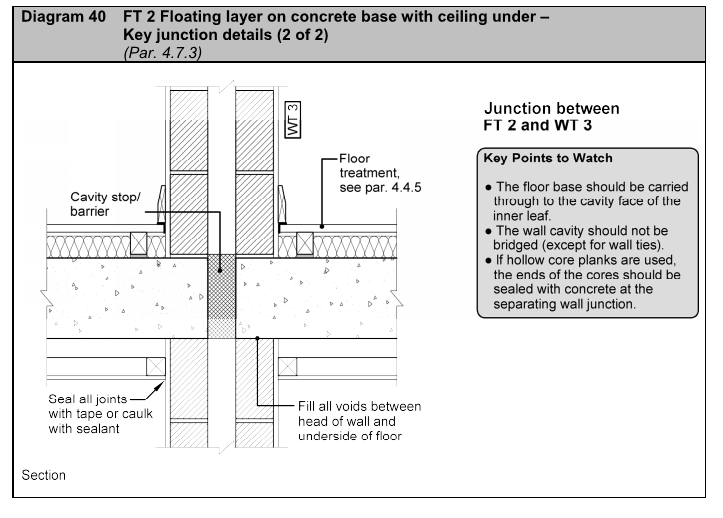 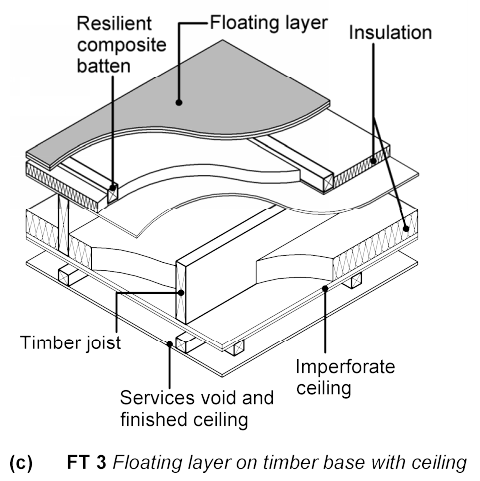 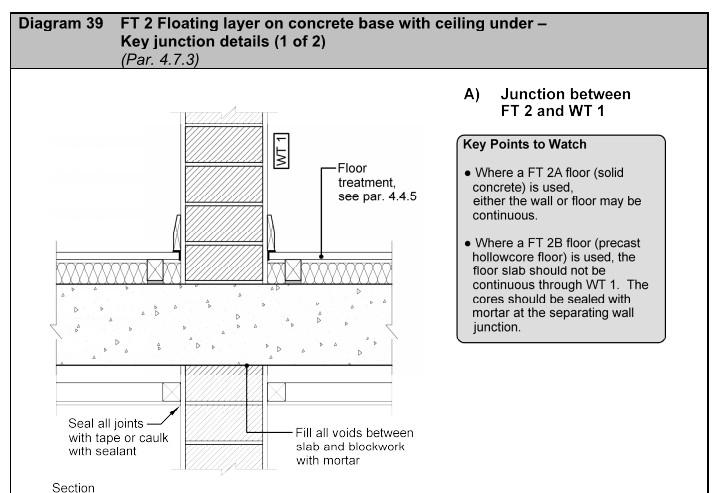 22
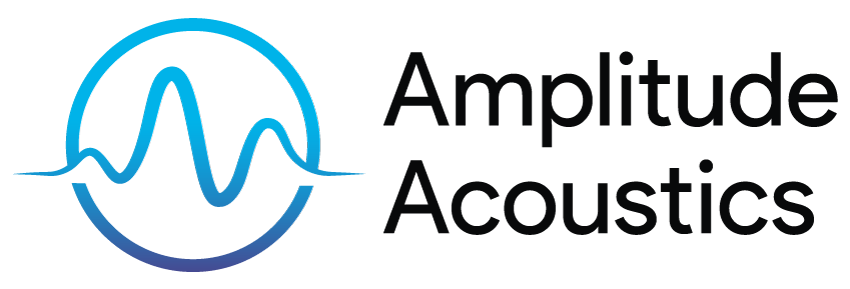 Sockets and Pipes
Sockets

Should not be back to back
Deep chases shall be avoided
Dry wall the following should be followed
Pipes (Includes Risers and Horizontal Runs)

Should be enclosed in 2 layers of plasterboard
Pipes to be lagged 25mm mineral wool 
Care shall be taking when passing through the floor
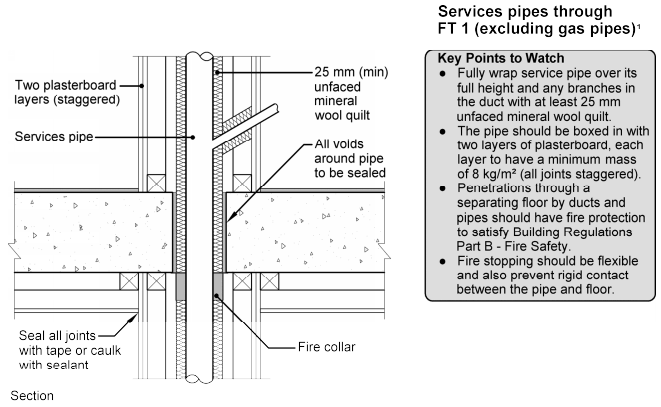 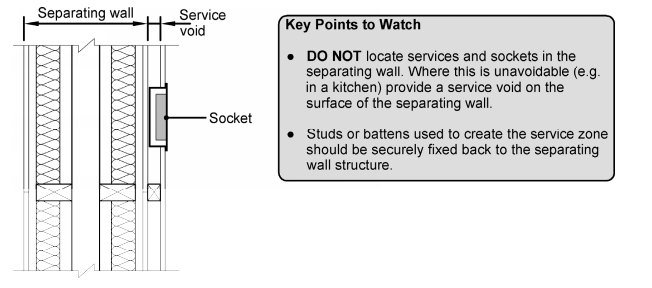 23
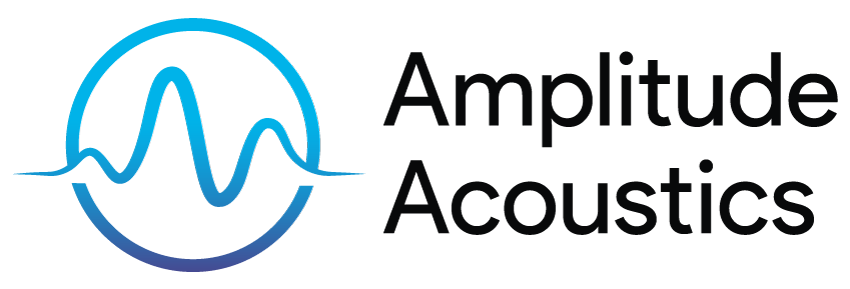 TGD-E  -  Example Details
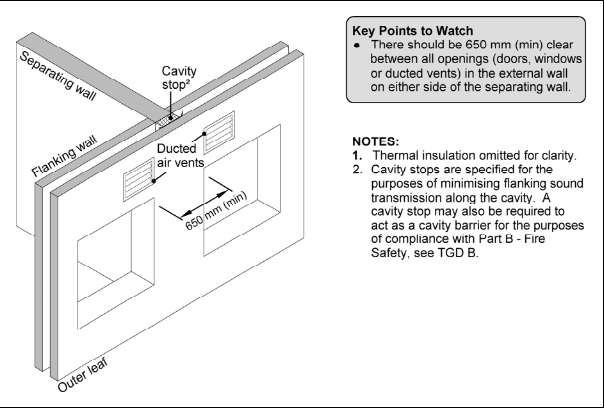 24
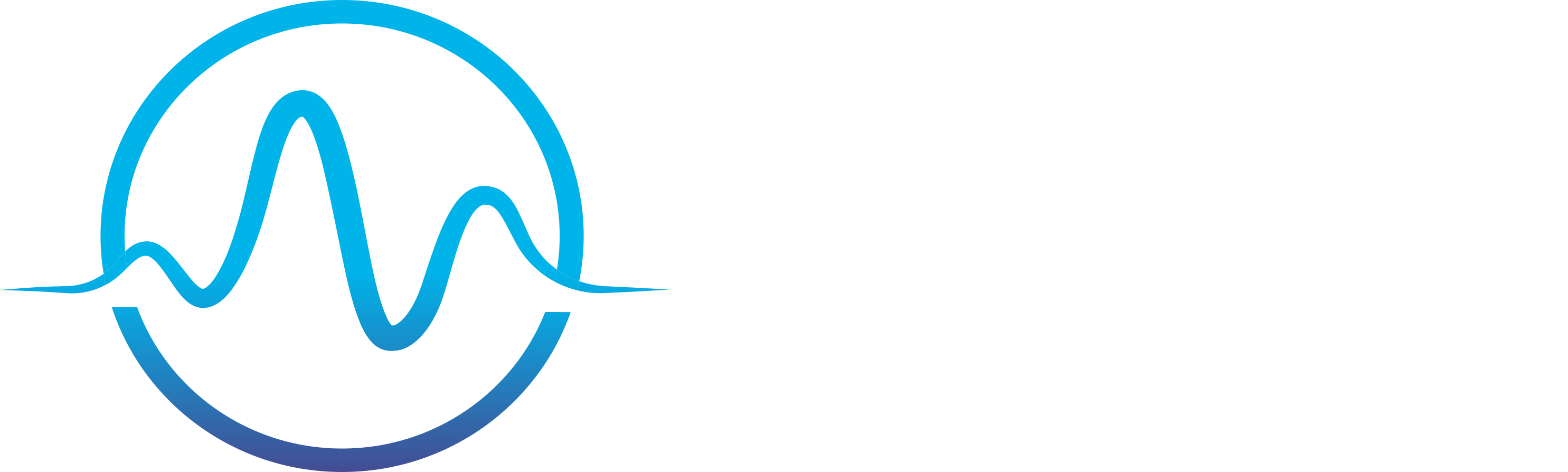 Sound Insulation Testing
25
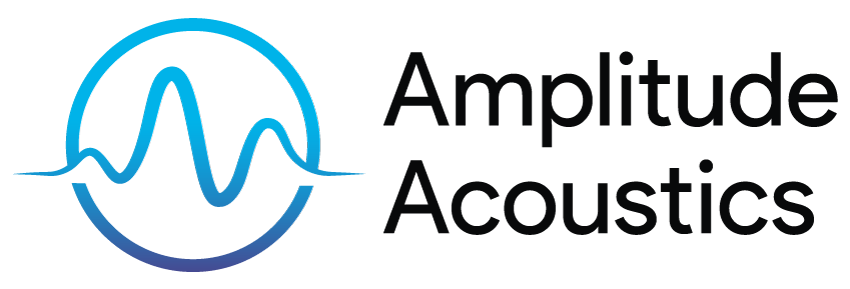 Testing Requirements
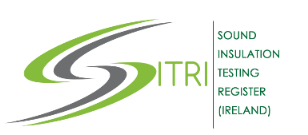 Certified Testers
“Sound insulation tests carried out by a person certified by an independent third party to carry out this work offers  way of ensuring that such a certification can be relied upon.”
26
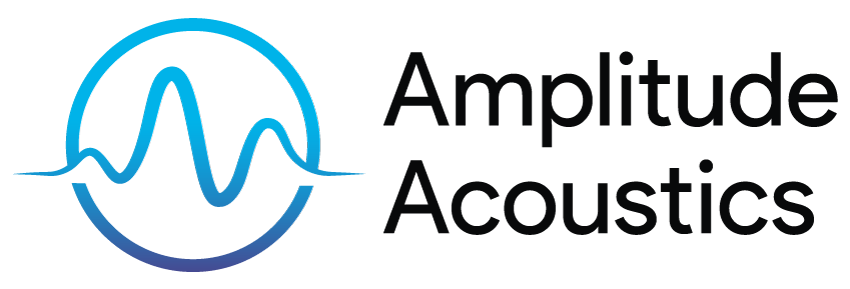 Testing Requirements
For each development a number of sets of tests are required.
Typical Attached House/Bungalow Set – Total 2 tests

Living Room to Living Room (Wall)

Bedroom to Bedroom (Wall)

Airborne (Total 2 tests)
Typical Apartment Set – Total 6 tests

Living Room to Living Room (Wall and Floor(AI))

Bedroom to Bedroom (Wall and Floor(AI))

Airborne and Impact (Total 6 tests)
27
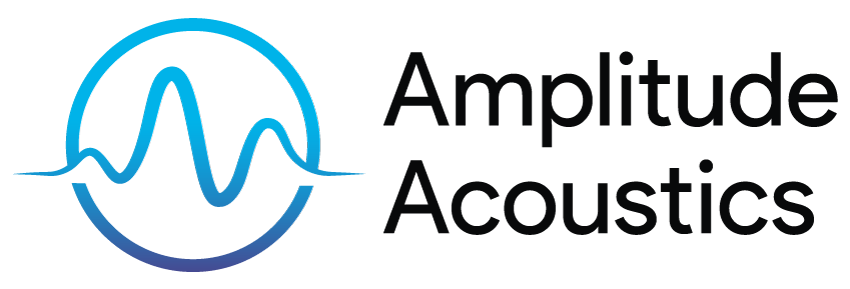 Testing Requirements – Qty of Tests
Assessed Certified Sound Details
Other Constructions
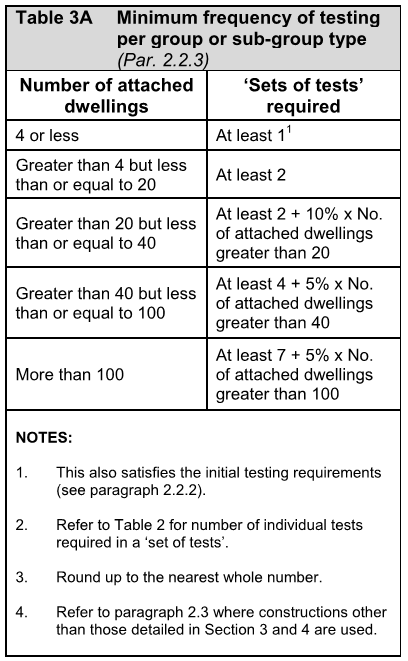 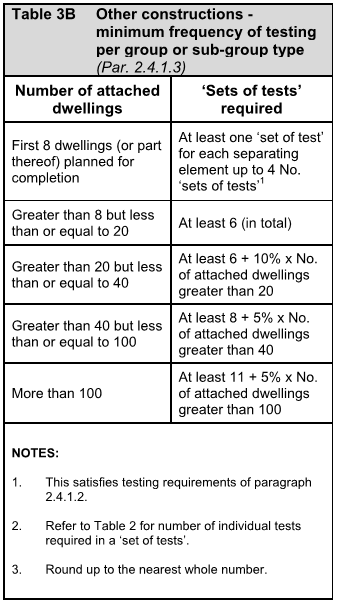 On each site, at least one ‘set of tests’ should be carried out on a dwelling group or sub-group within the first four dwellings (of that group or sub group) which are planned for completion.
28
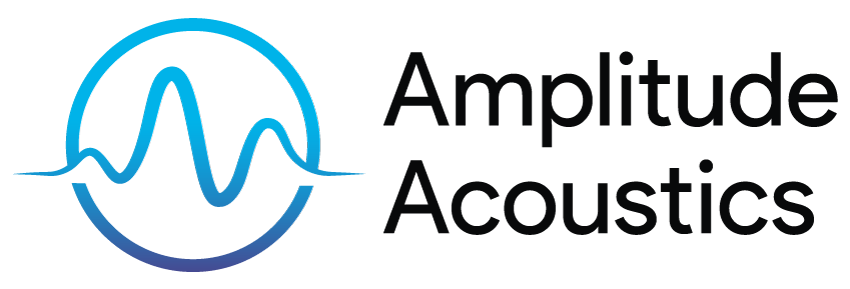 Testing Requirements – Failed Tests
Remedial works to the failed element should be carried out until the element at least meets the performance levels when retested.
Dwellings on the same site completed prior to the failed test (excluding previous passed tests) should either have similar remedial work carried out or demonstrate by testing that they meet the required performance levels.
Where remedial work and a new test is required on any dwelling, the number of ‘sets of tests’ required should be increased by one.
29
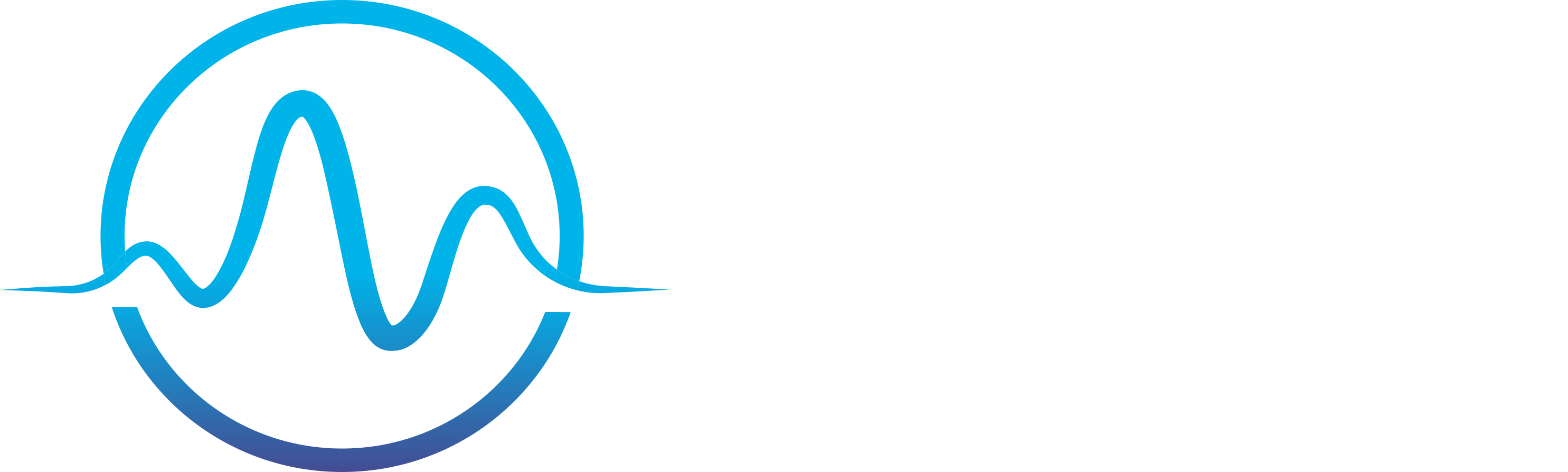 TGD-E Requirements for Reverberation E2 & E3
30
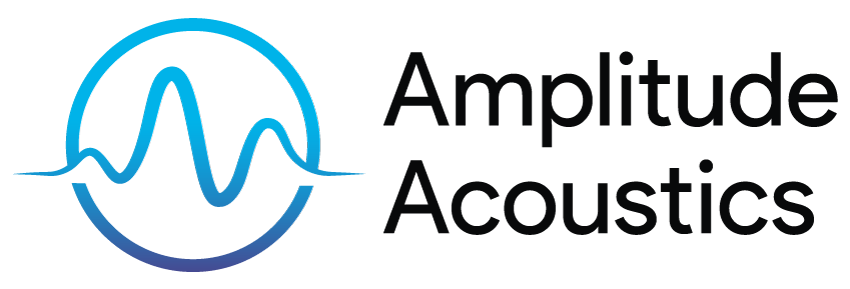 Acoustic Criteria - Reverberation
Common Areas – Direct Access to Dwelling


The purpose is to reduce noise levels in common areas.

Only applies to spaces that give direct access to apartments.

Two methods are given to demonstrate compliance

To prove compliance a report should be submitted
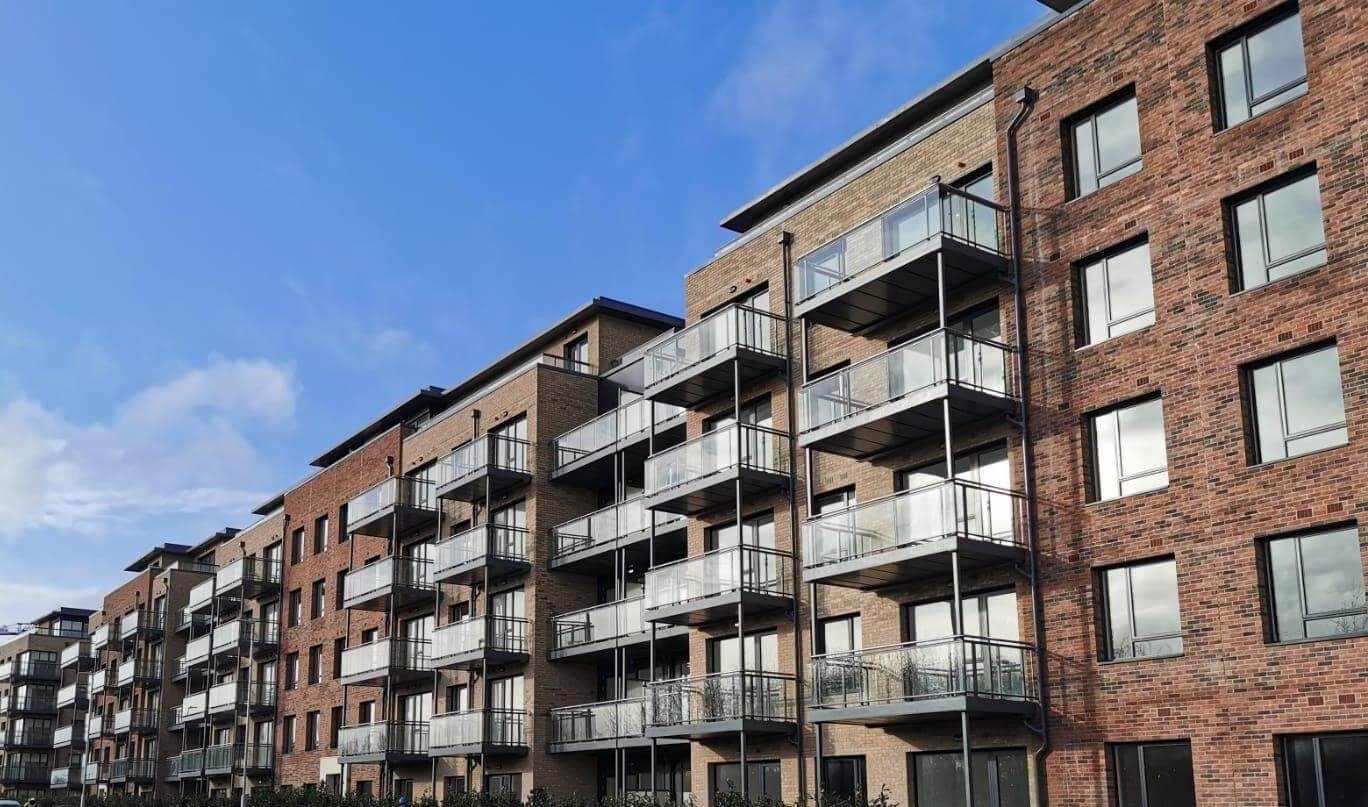 31
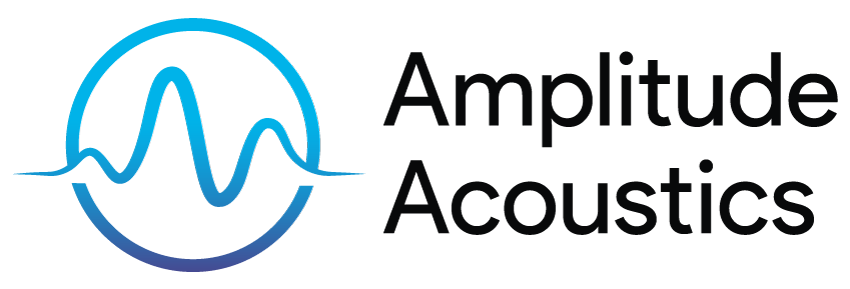 Acoustic Criteria - Reverberation
Two Methods to show compliance:
Method A – Blanket Approach 

For entrance halls, corridors or hallways the absorbent material should cover an area equal to or greater than the floor area with a Class C absorber or better.
Method B – Calculated Approach

For entrance halls provide a minimum of 0.2 m2 of absorption per m3 of volume.
For stairwells or a stair enclosure, the combined area of the stair treads, landings and ceiling should be covered with a Class D absorber or 50% with a Class C absorber.
For stairwells or a stair enclosure, the combined area of the stair treads, landings and ceiling should be covered with a Class D absorber or 50% of the area with a Class C absorber.
More time consuming but may result reduced area of absorptive material, therefore potential overall cost savings.
Quick and simple
32
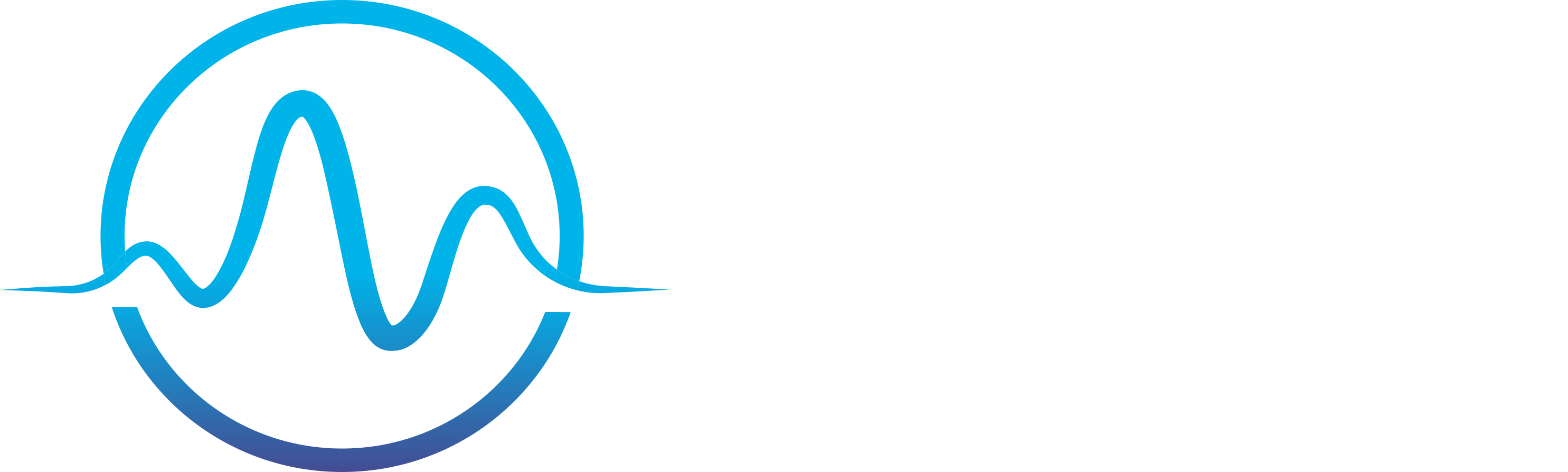 Common Issues
33
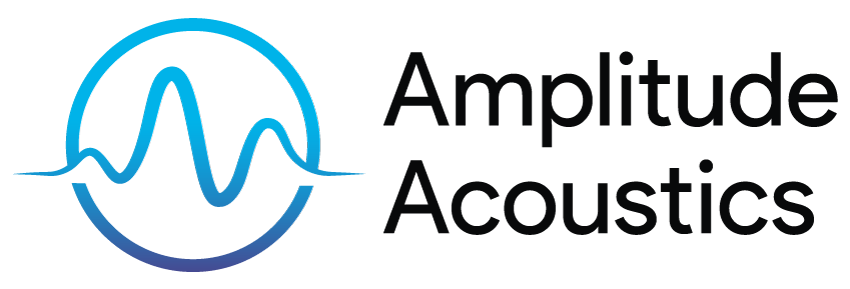 Common Issues – Sound Insulation
Common Issues

Bridging of Floating Floor
Perimeter wall
Floor penetrations (pipes)

External wall junction detailing

Lightweight flanking walls.  Head and Base details

Poor workmanship
Dot and dab plasterboard directly onto block walls.

Exposed columns/beams.
34
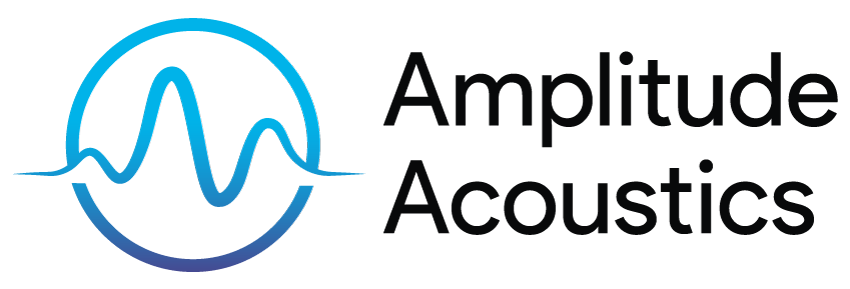 Common Issues – Resilient Layers
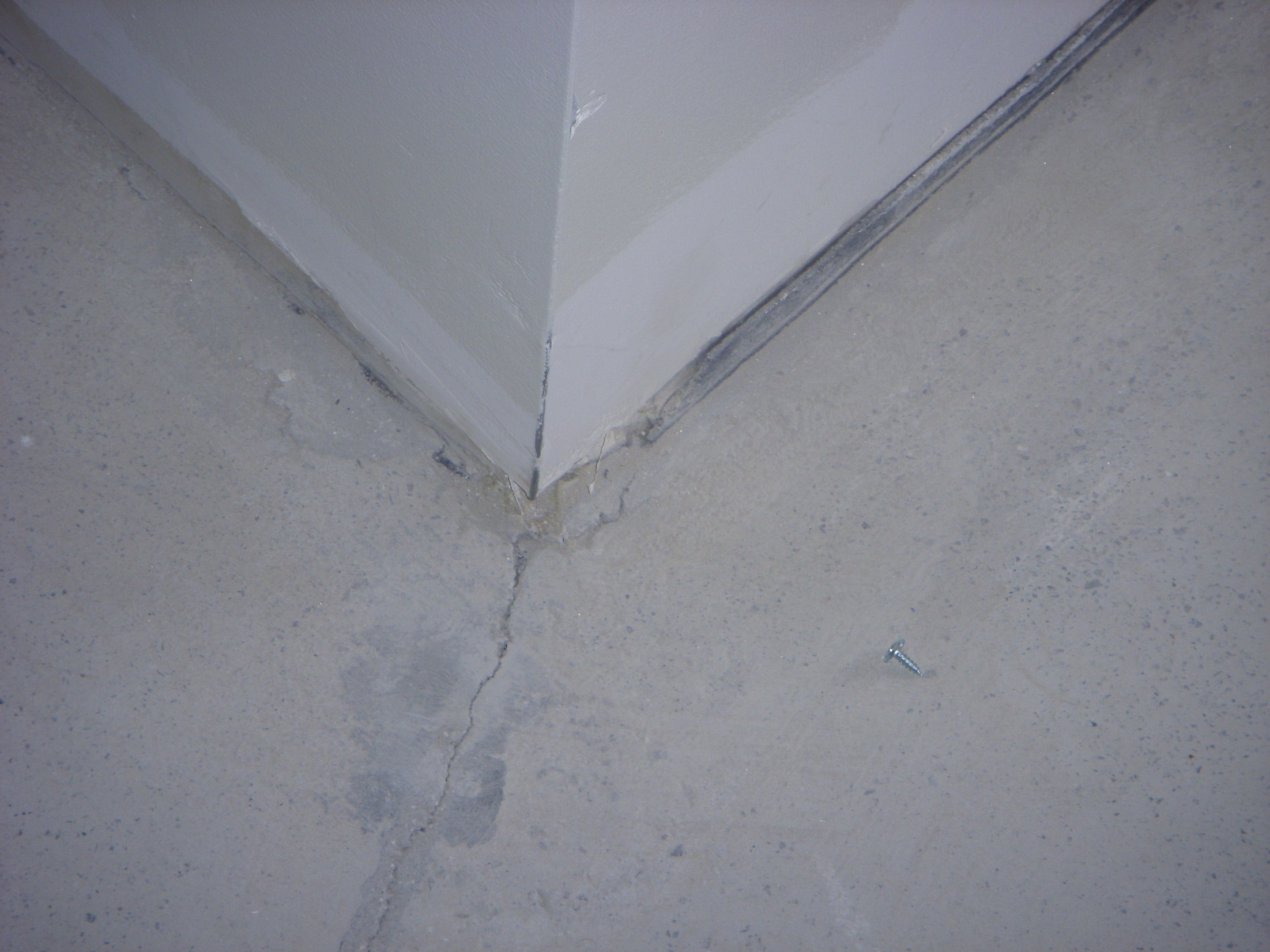 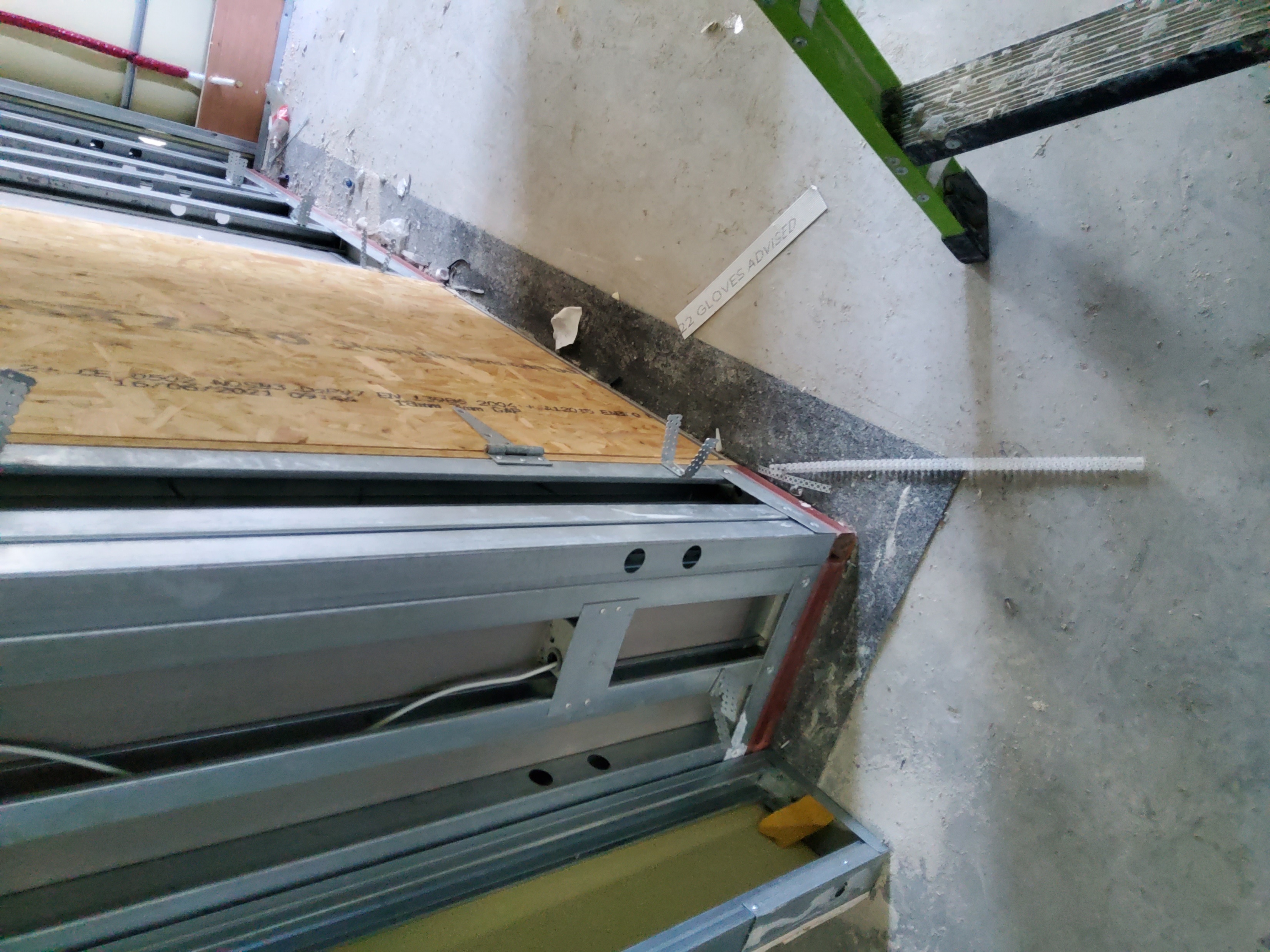 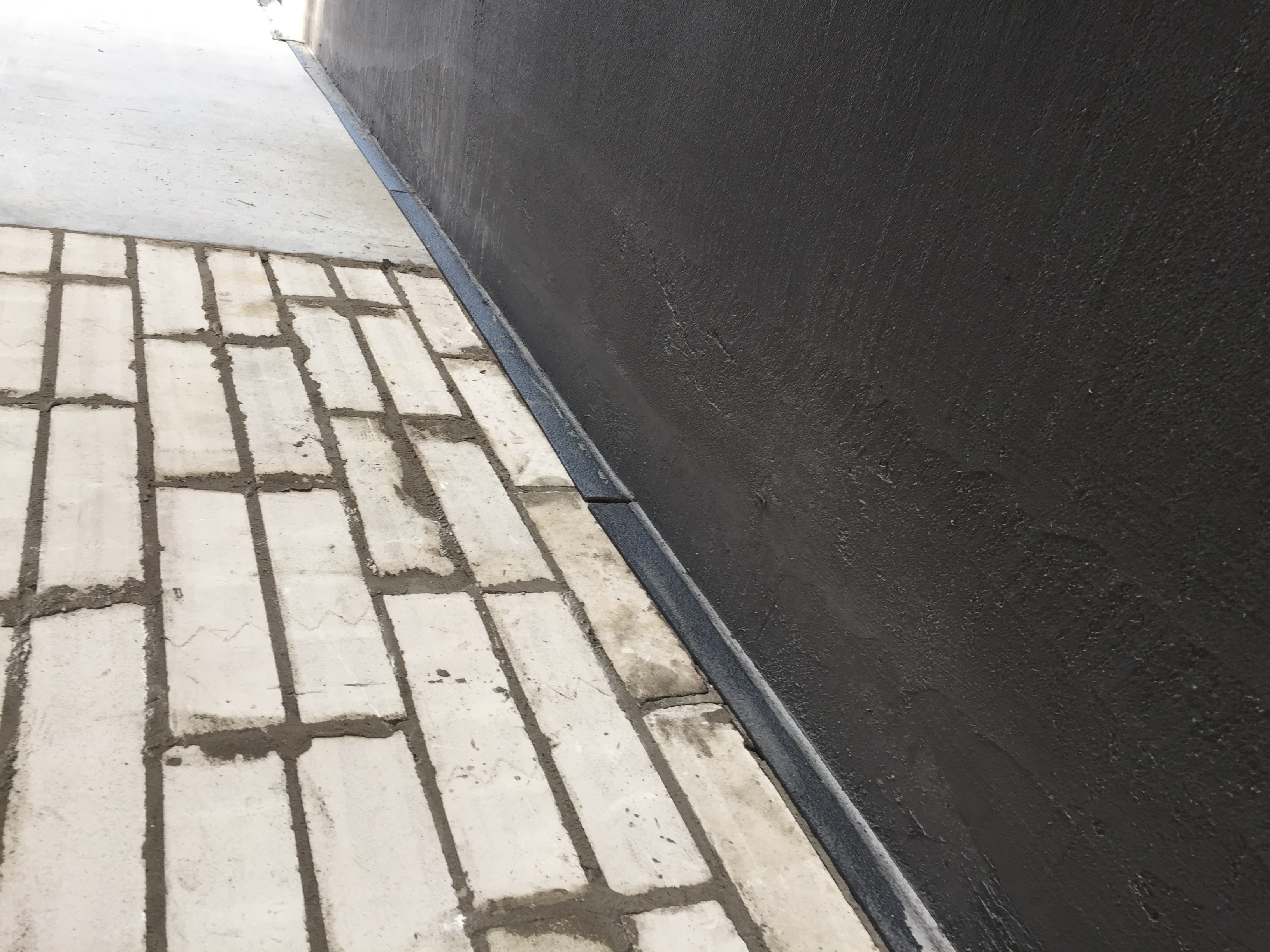 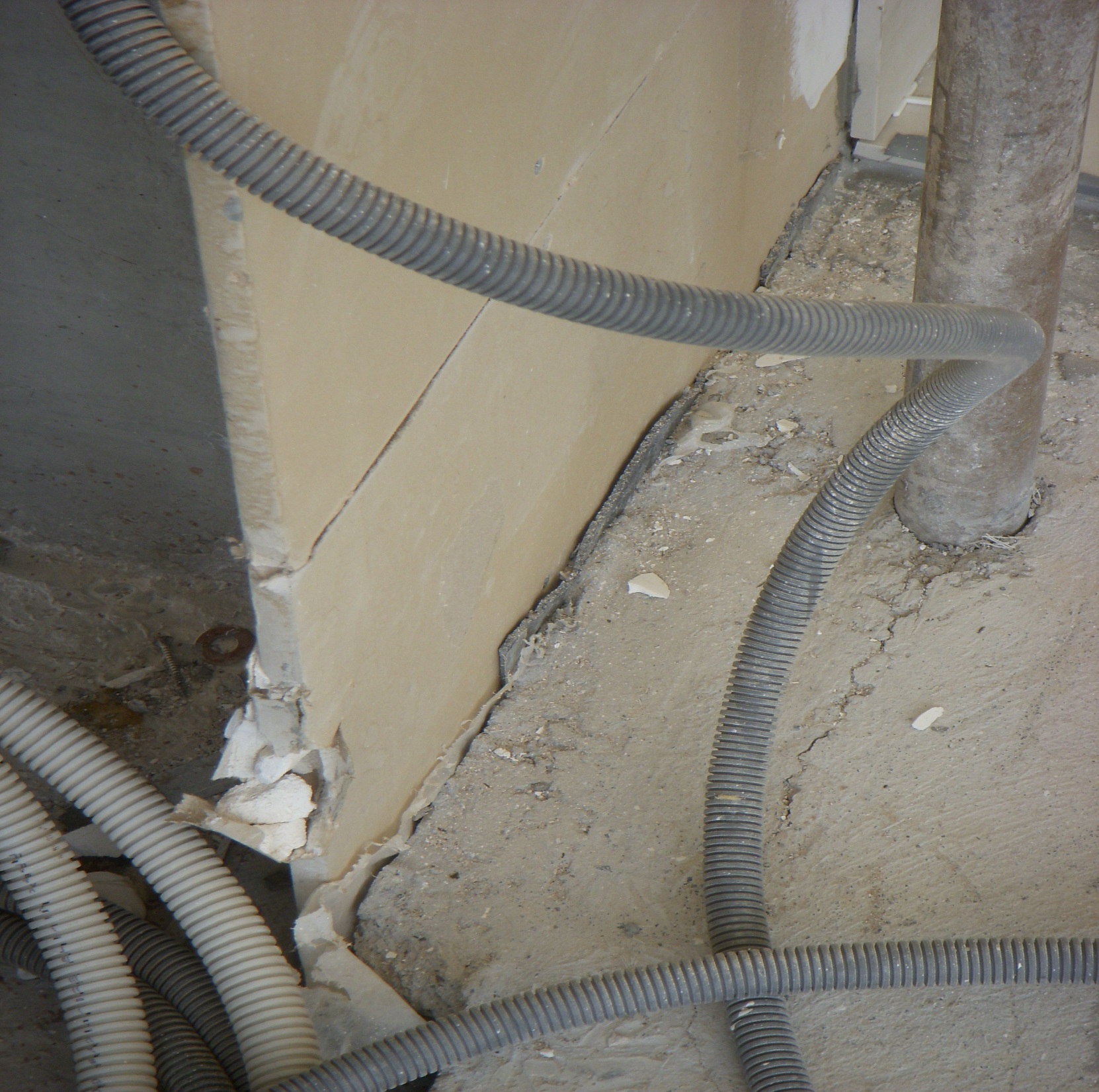 35
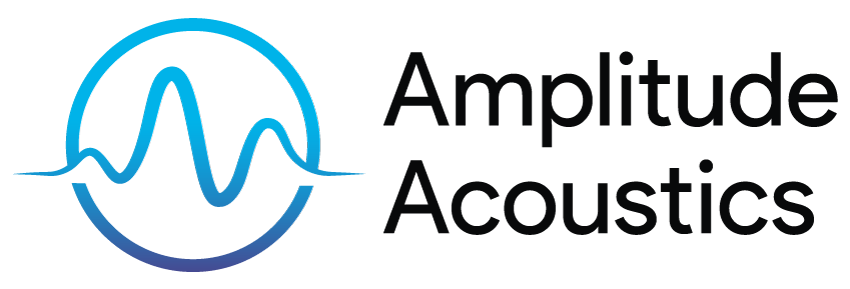 Common Issues – Pipes and Detailing
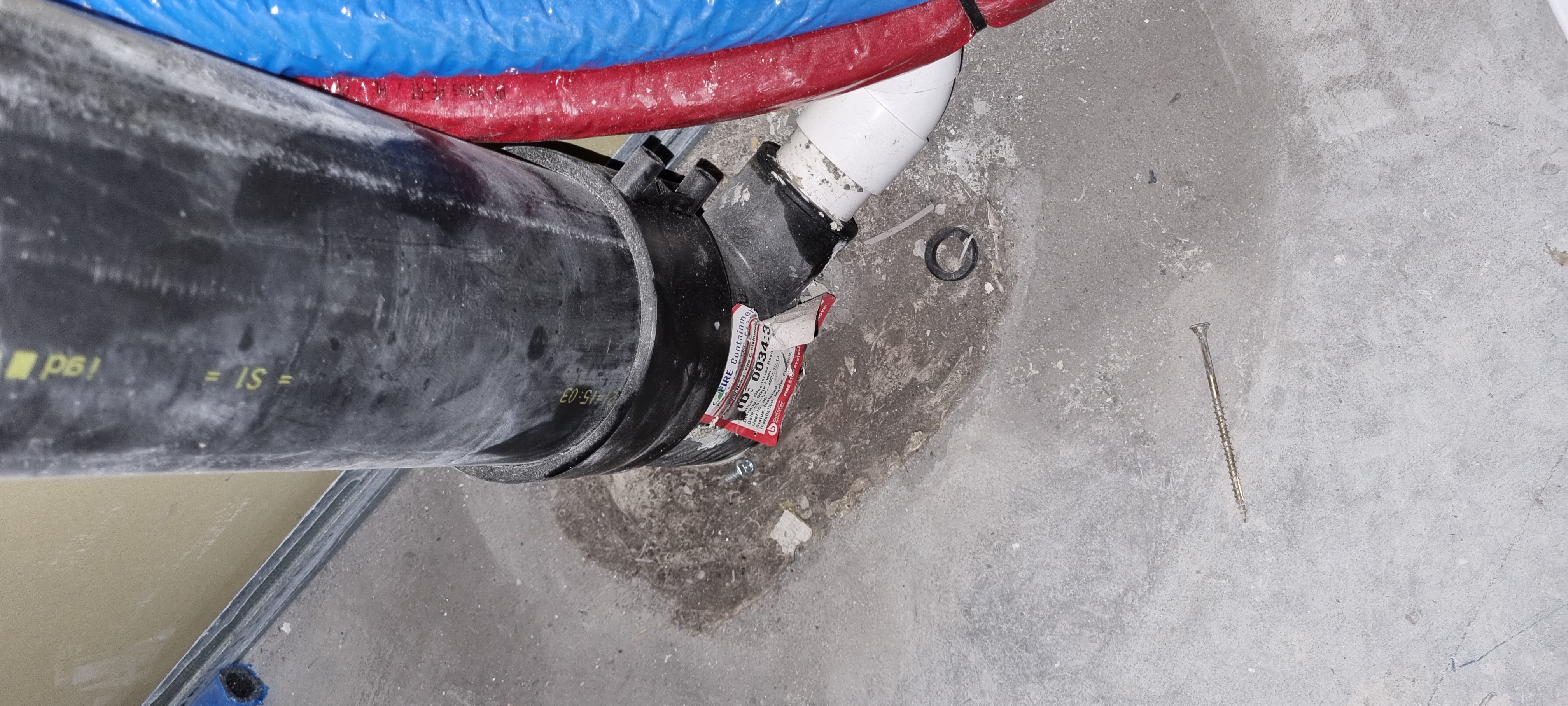 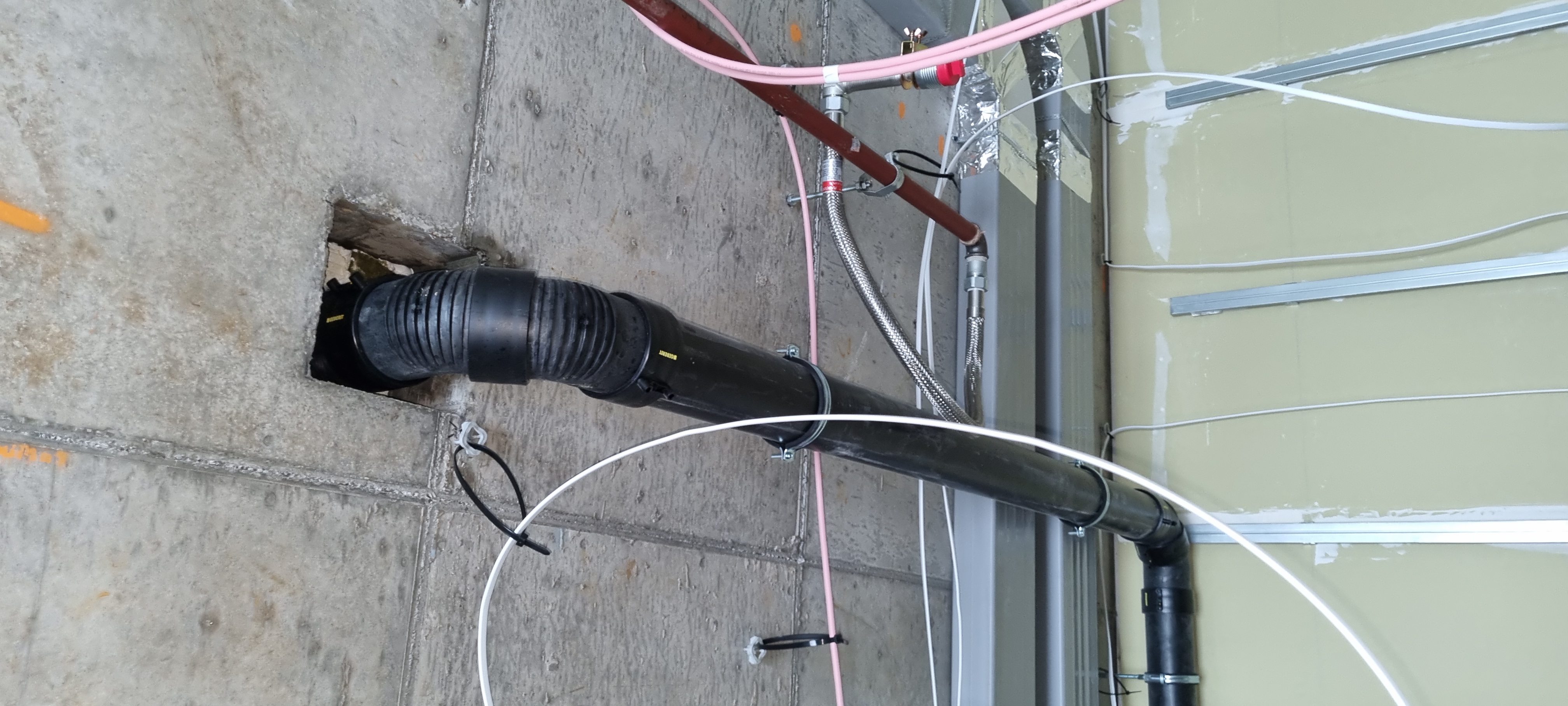 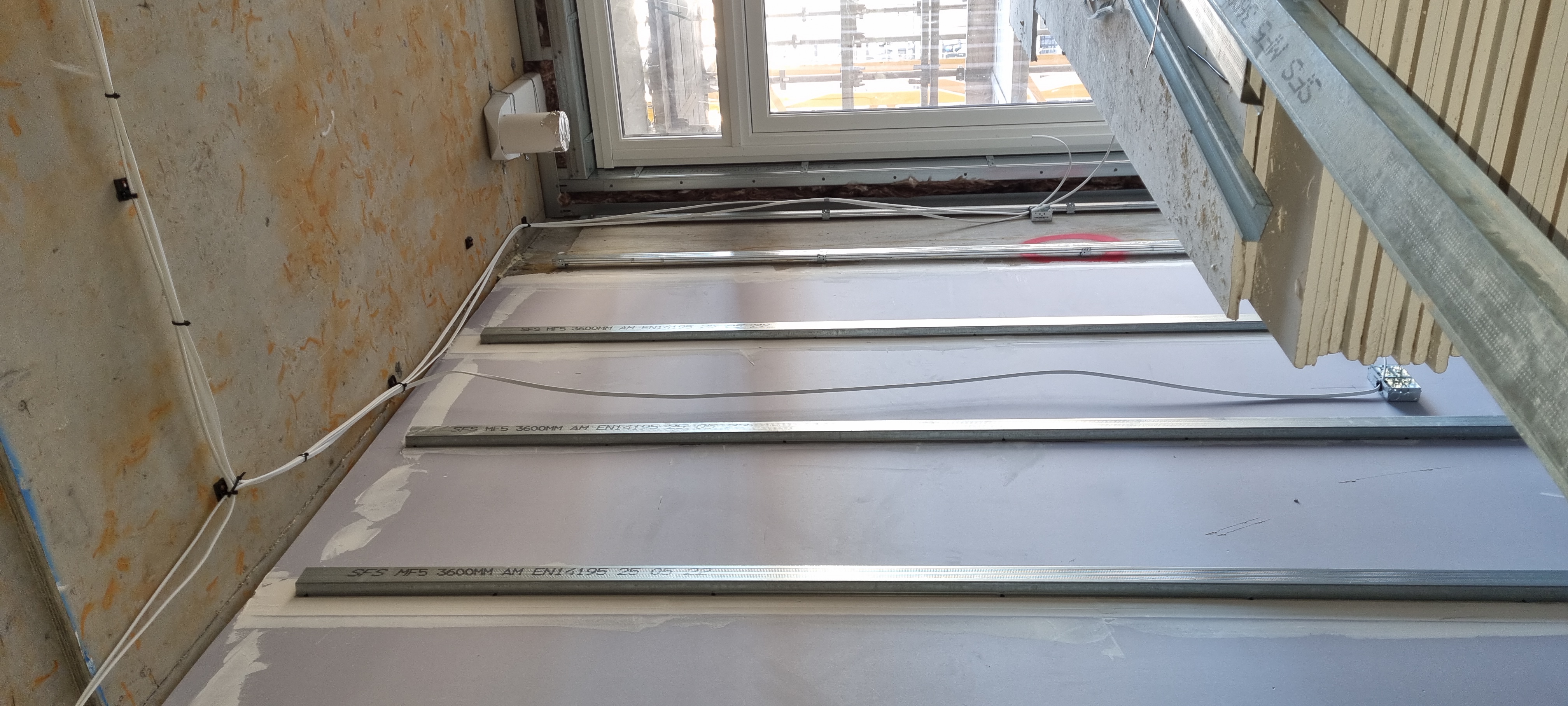 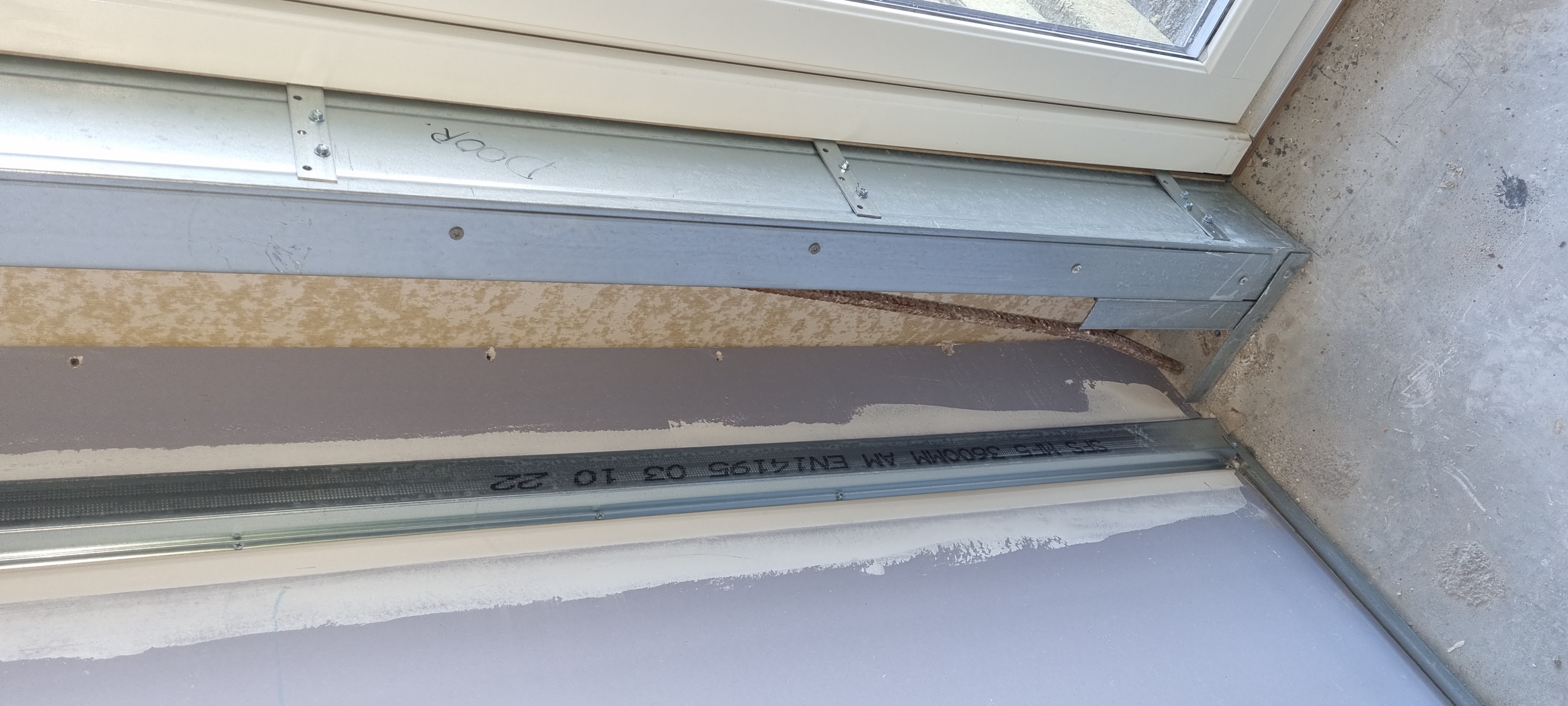 36
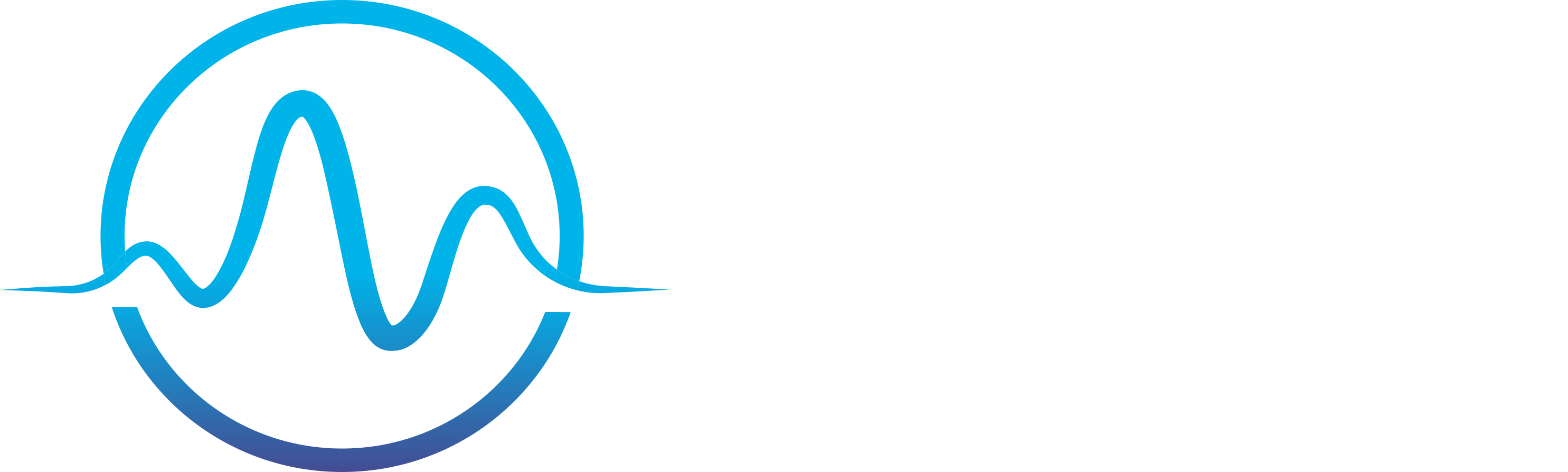 Building Acoustics | Sound Insulation Testing | Environmental Noise & Vibration
Thank you and any Questions?
37